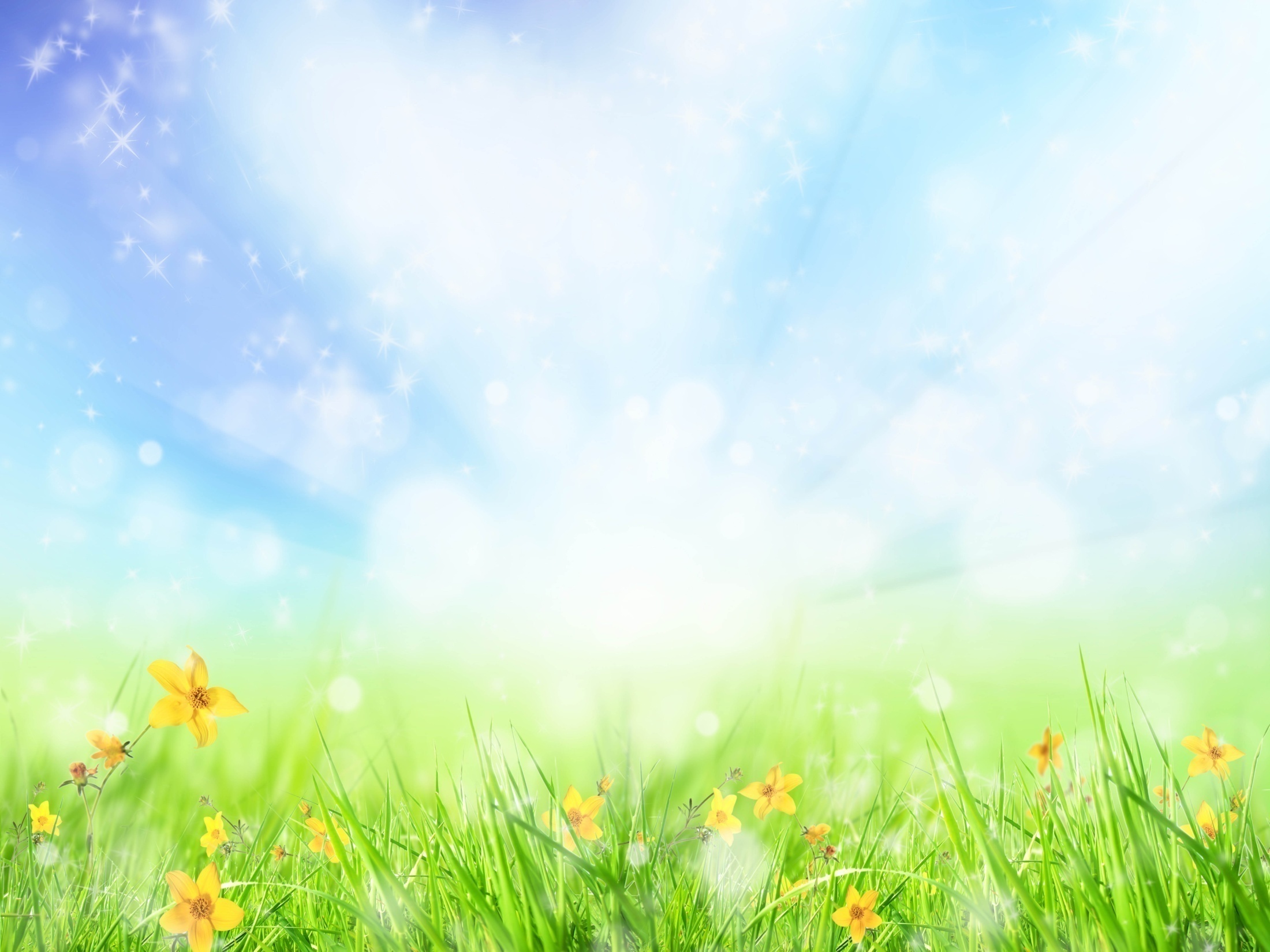 Потребности и возрастные 
особенности ребенка
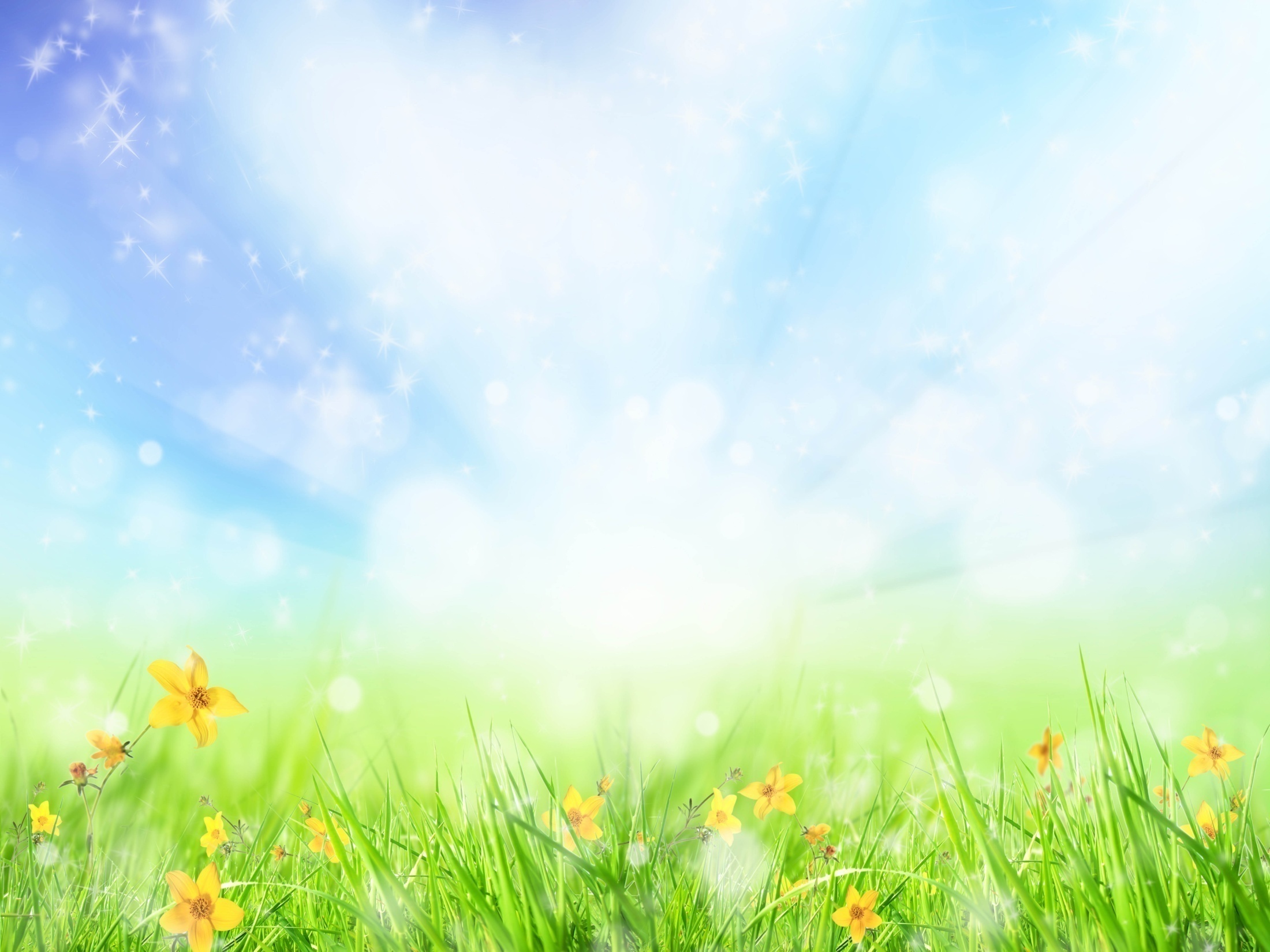 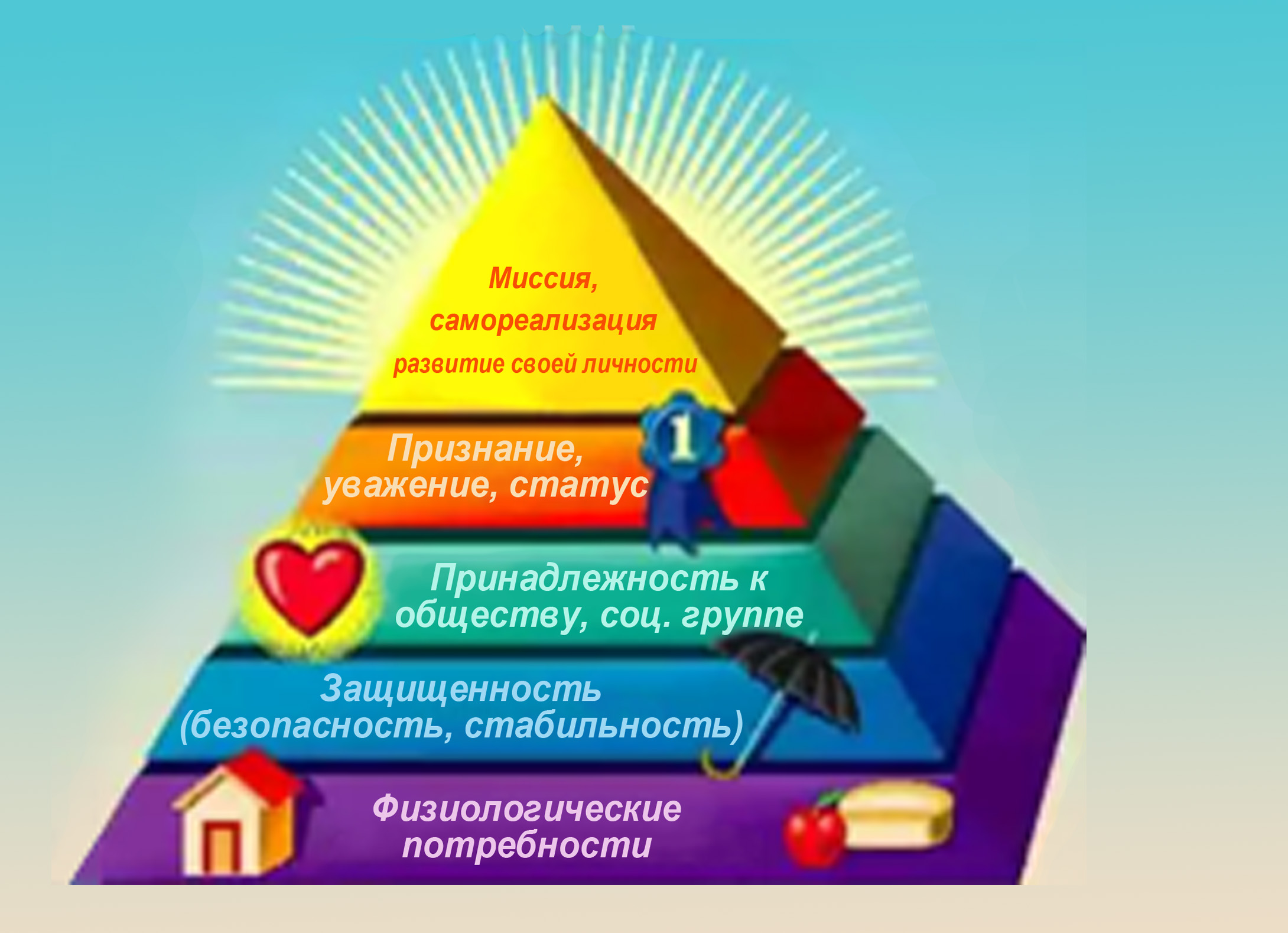 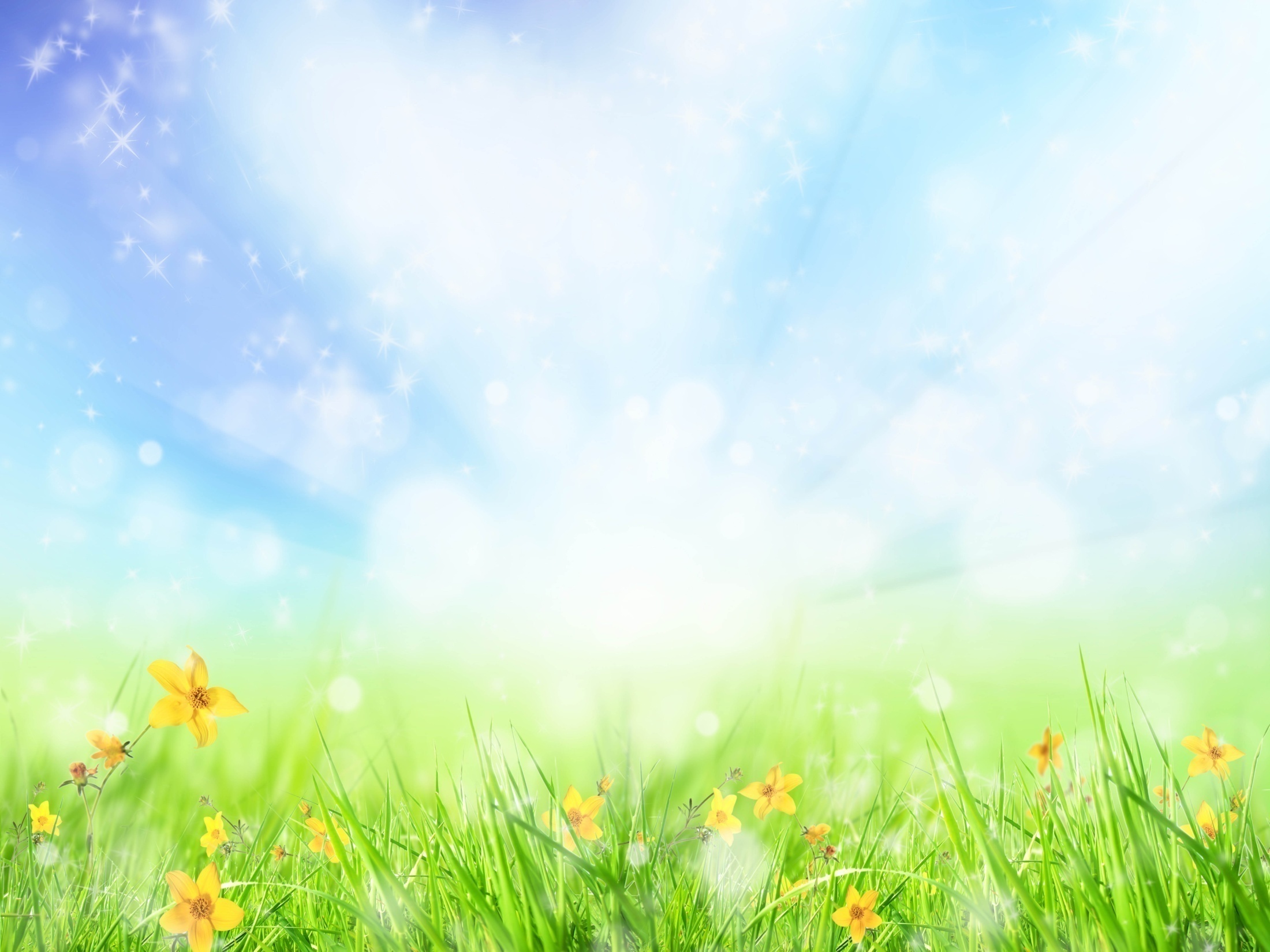 Наша задача – доходчиво объяснять, 
и добиваться того, чтобы в процессе 
Воспитания ребенка выполнение 
Библейских требований стало 
потребностью, привычной для него,
и он стал выполнять 
их без принуждения, охотно, 
отчетливо осознавая их необходимость.
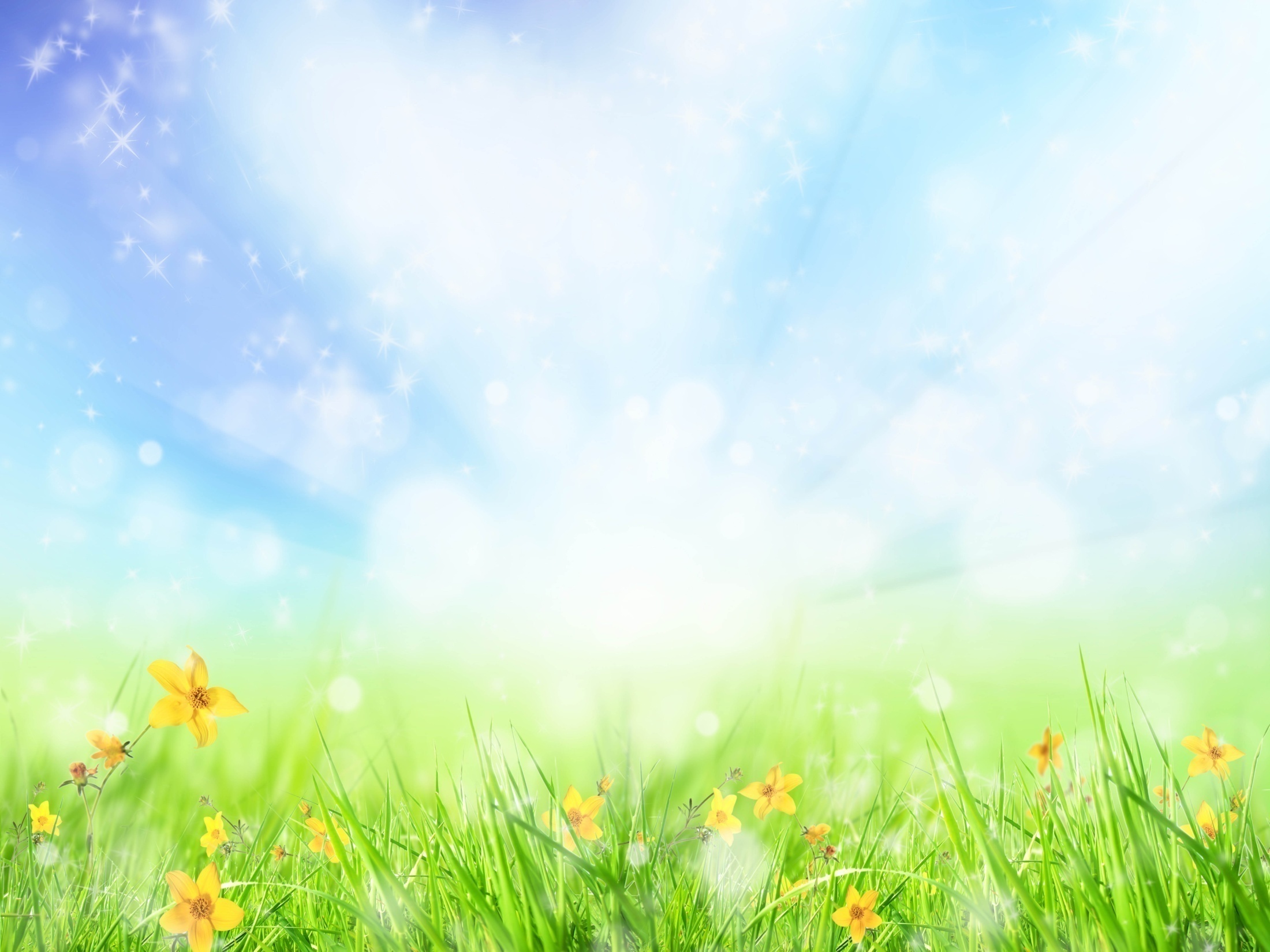 Основные потребности ребенка:
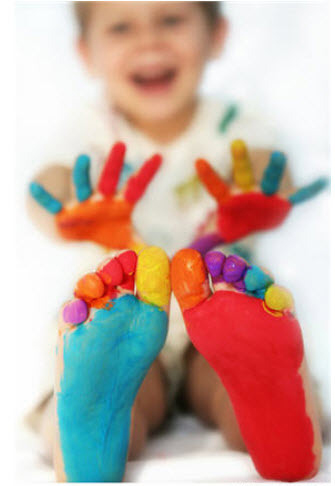 1. Потребность во внимании
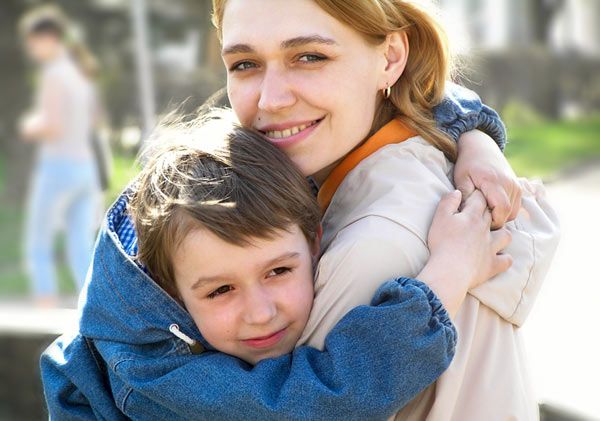 2. Потребность в принятии и признании
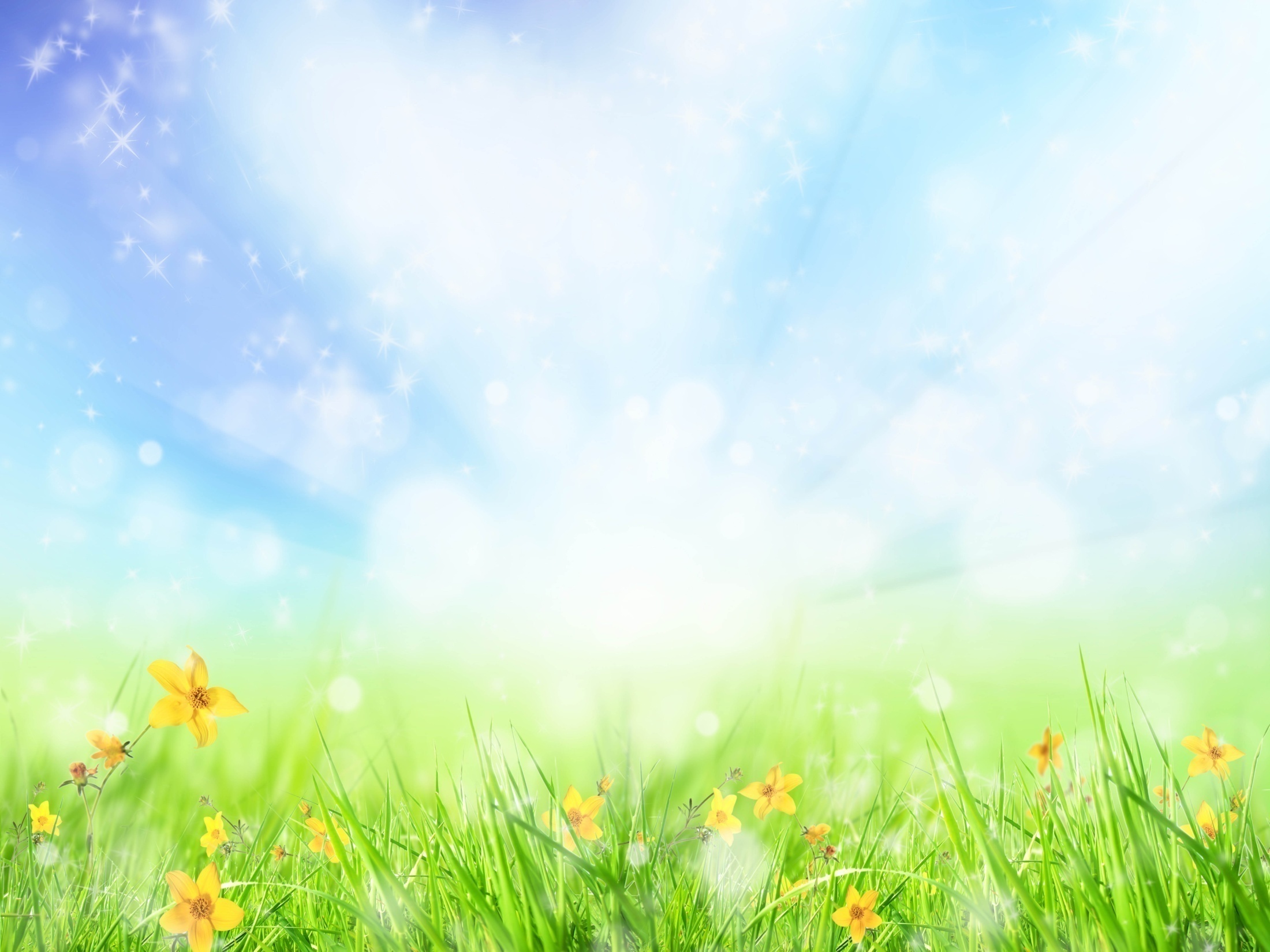 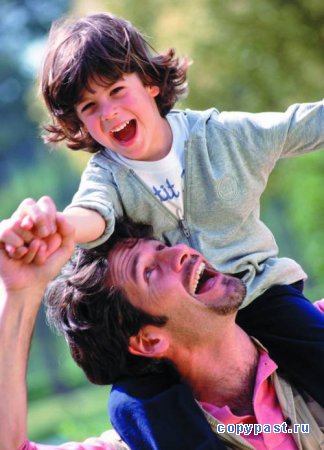 3. Потребность в любви
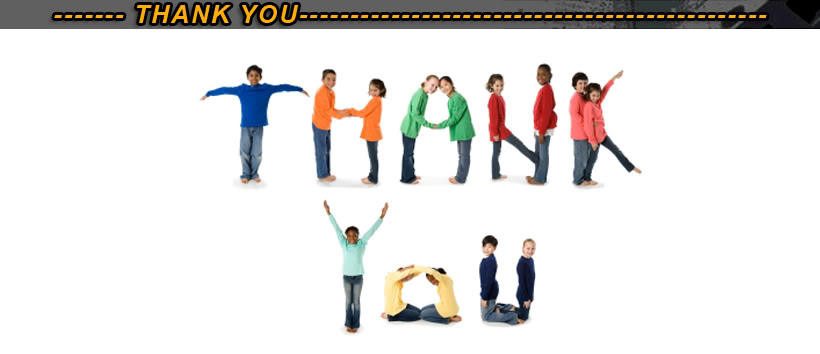 4. Потребность 
в благодарности
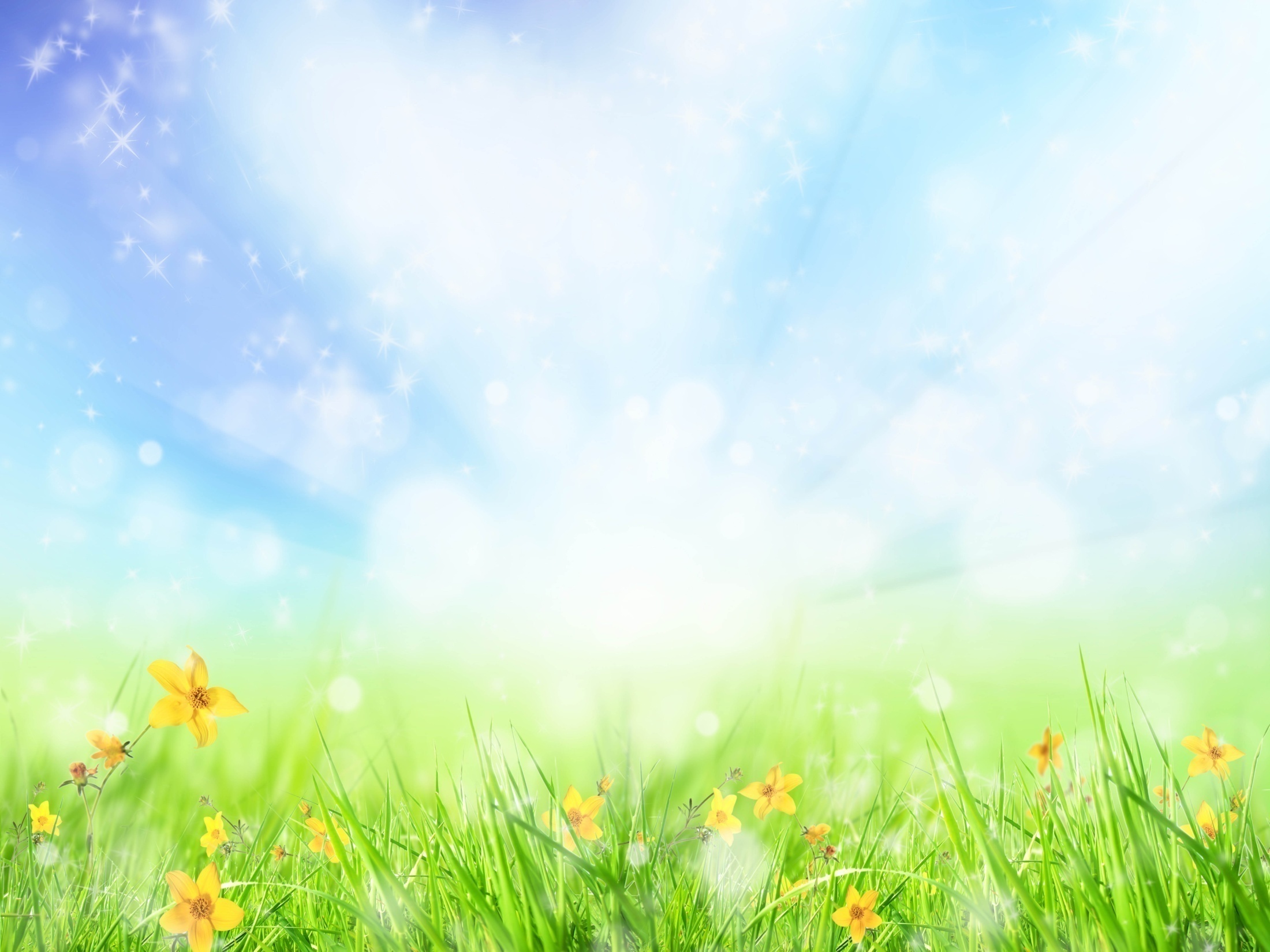 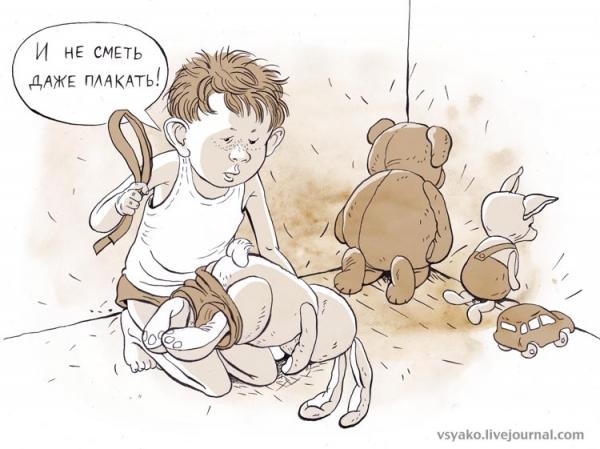 5. Потребность
в наказании
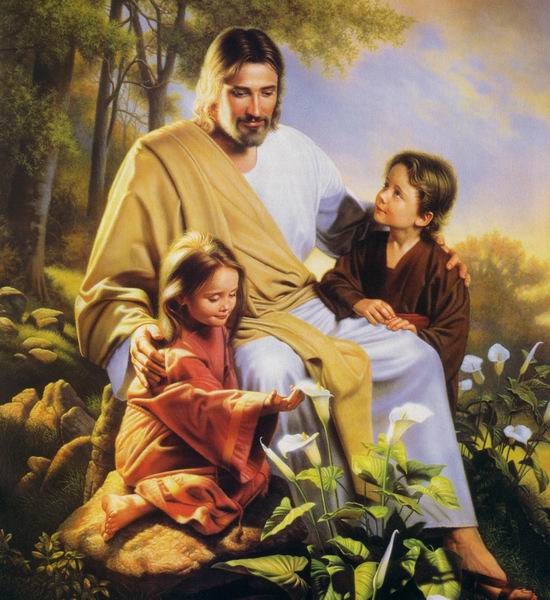 6. Потребность в Боге
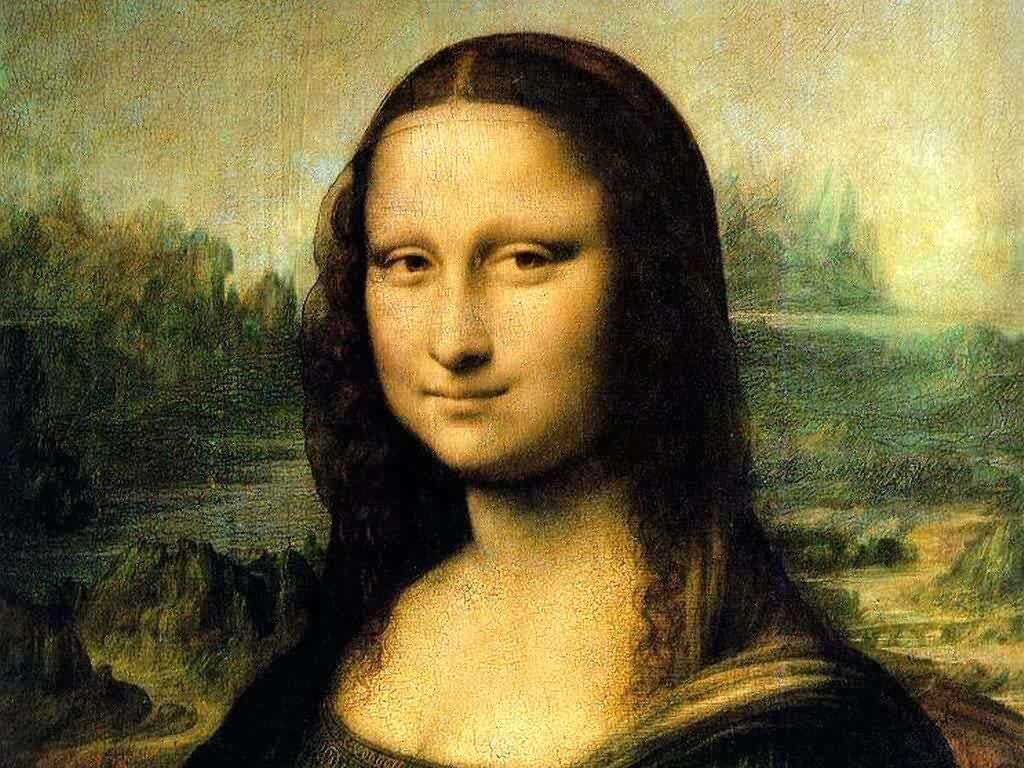 "Человеческое существо – 
это еще не оконченный рисунок 
величайшего художника. 
Знают ли родители и учителя о том, 
что они должны закончить работу 
ваяния внутреннего человека?"
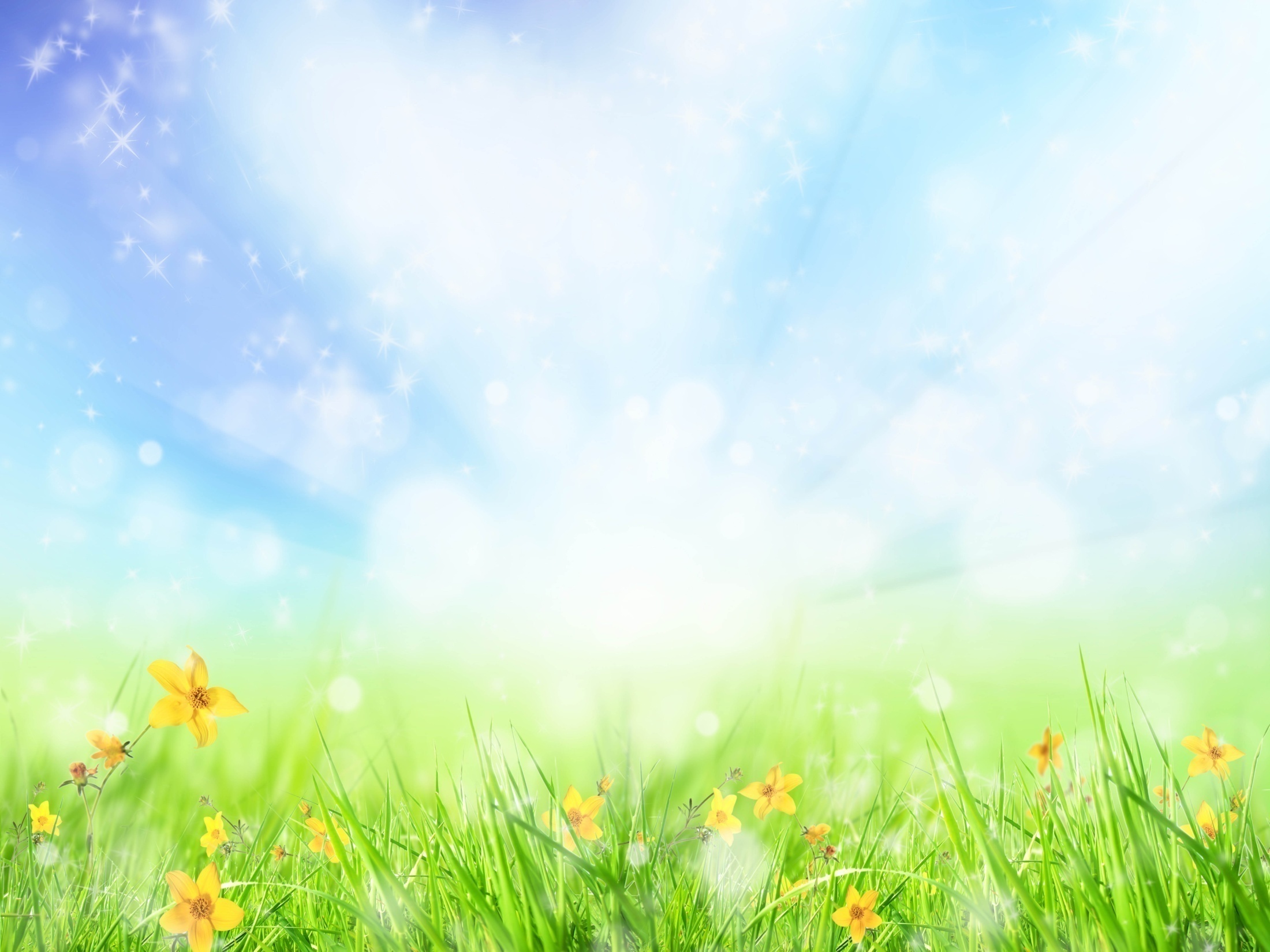 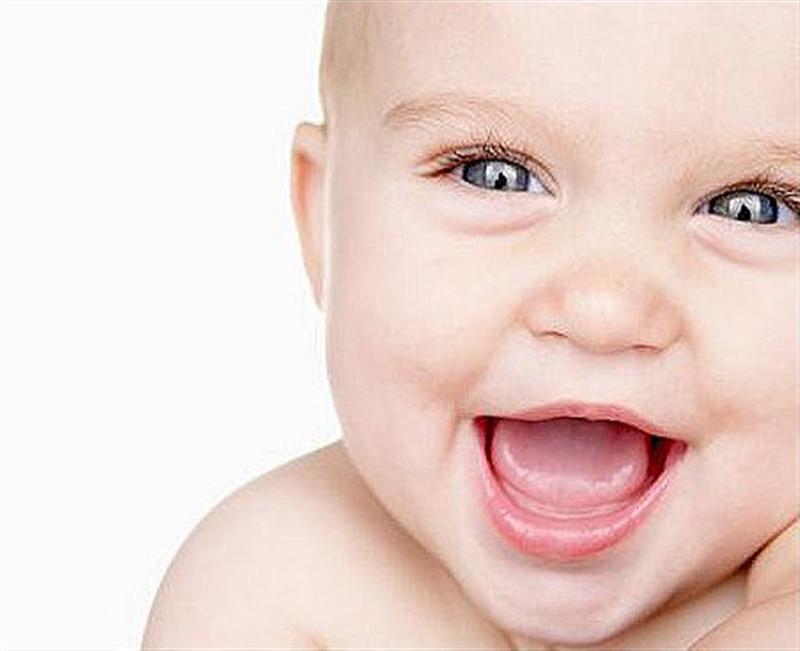 Когда я был младенцем, то
 по-младенчески говорил, 
по-младенчески мыслил,
 по-младенчески рассуждал;
 а как стал мужем,
 то оставил младенческое.
(1Кор.13:11)
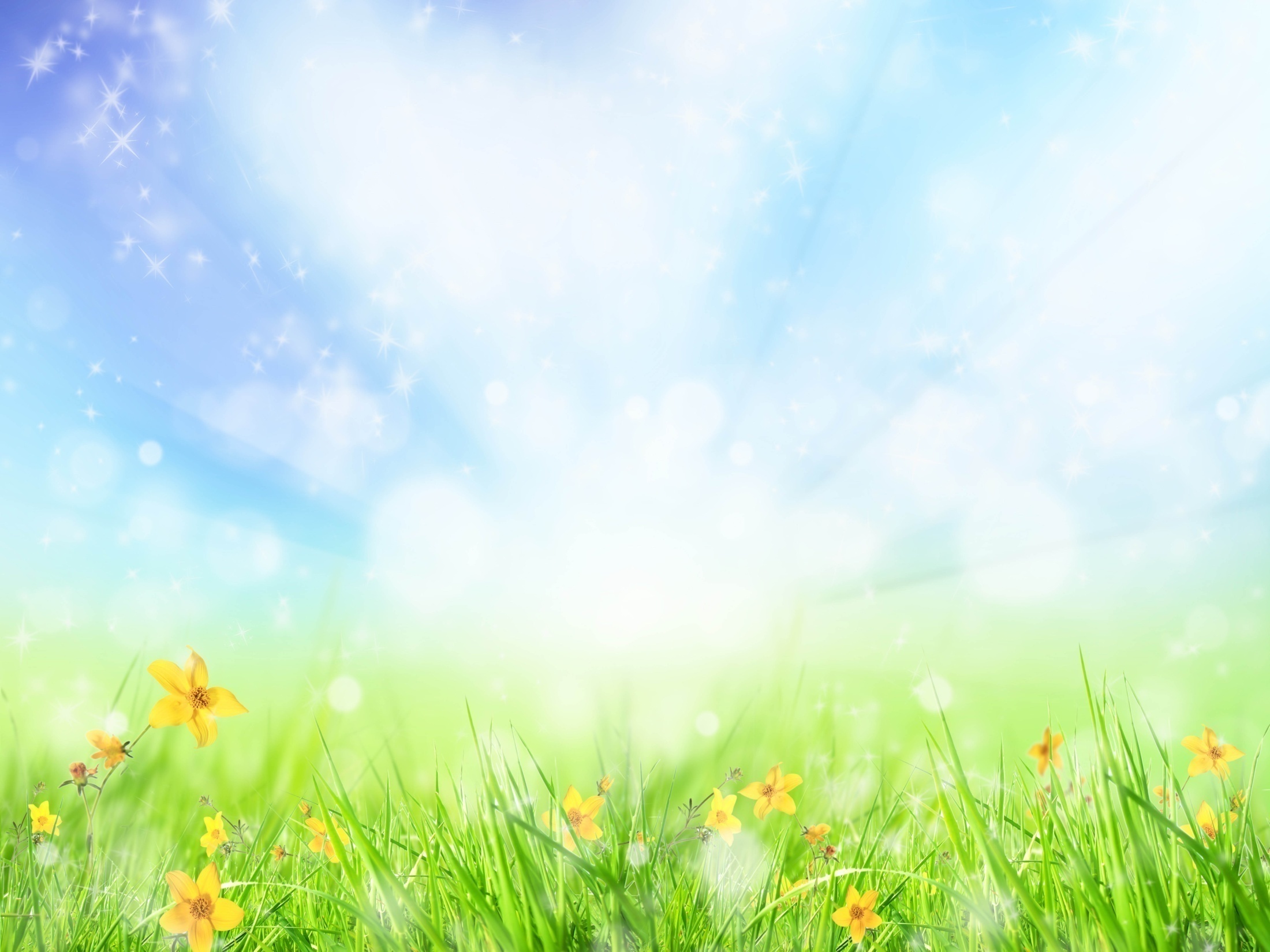 3-6 лет
Физическое развитие
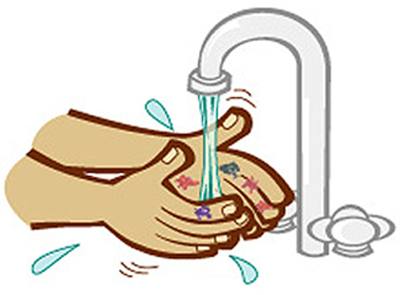 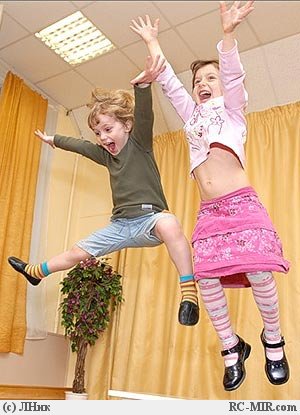 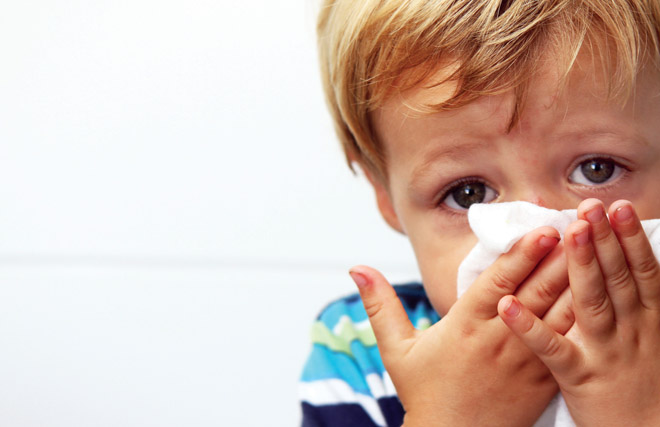 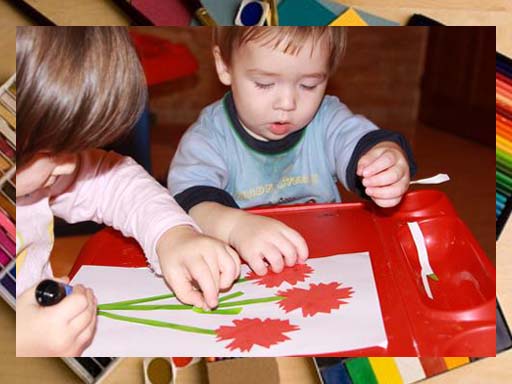 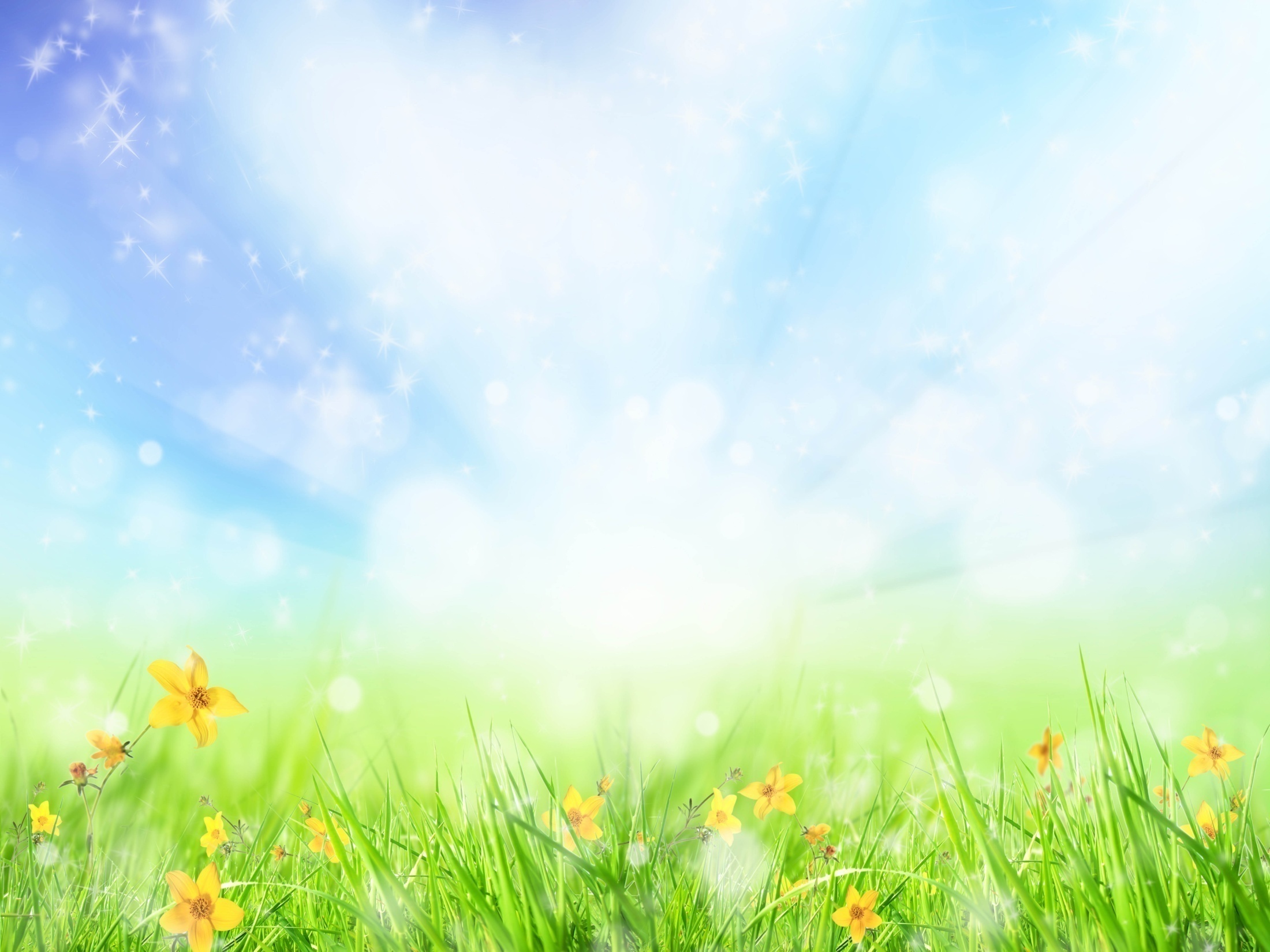 Интеллектуальное развитие
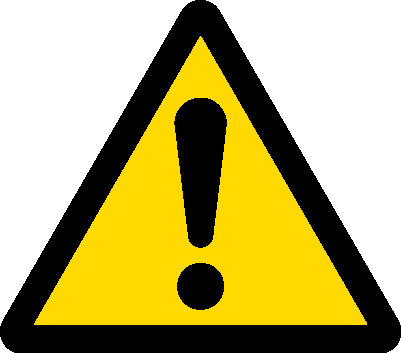 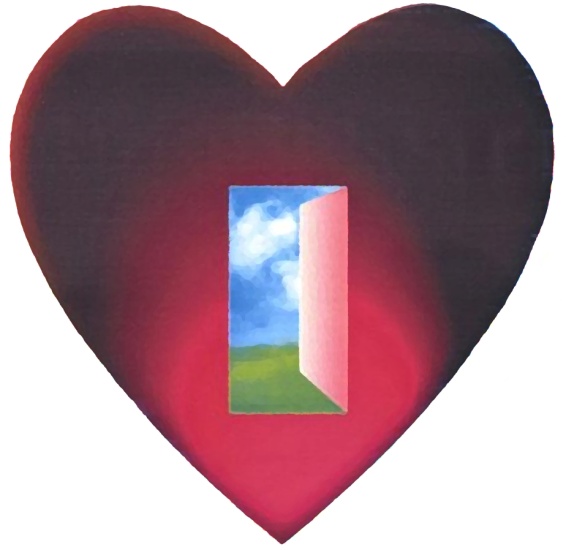 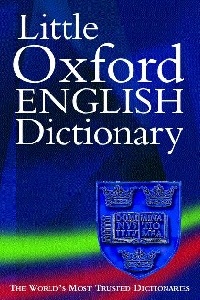 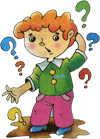 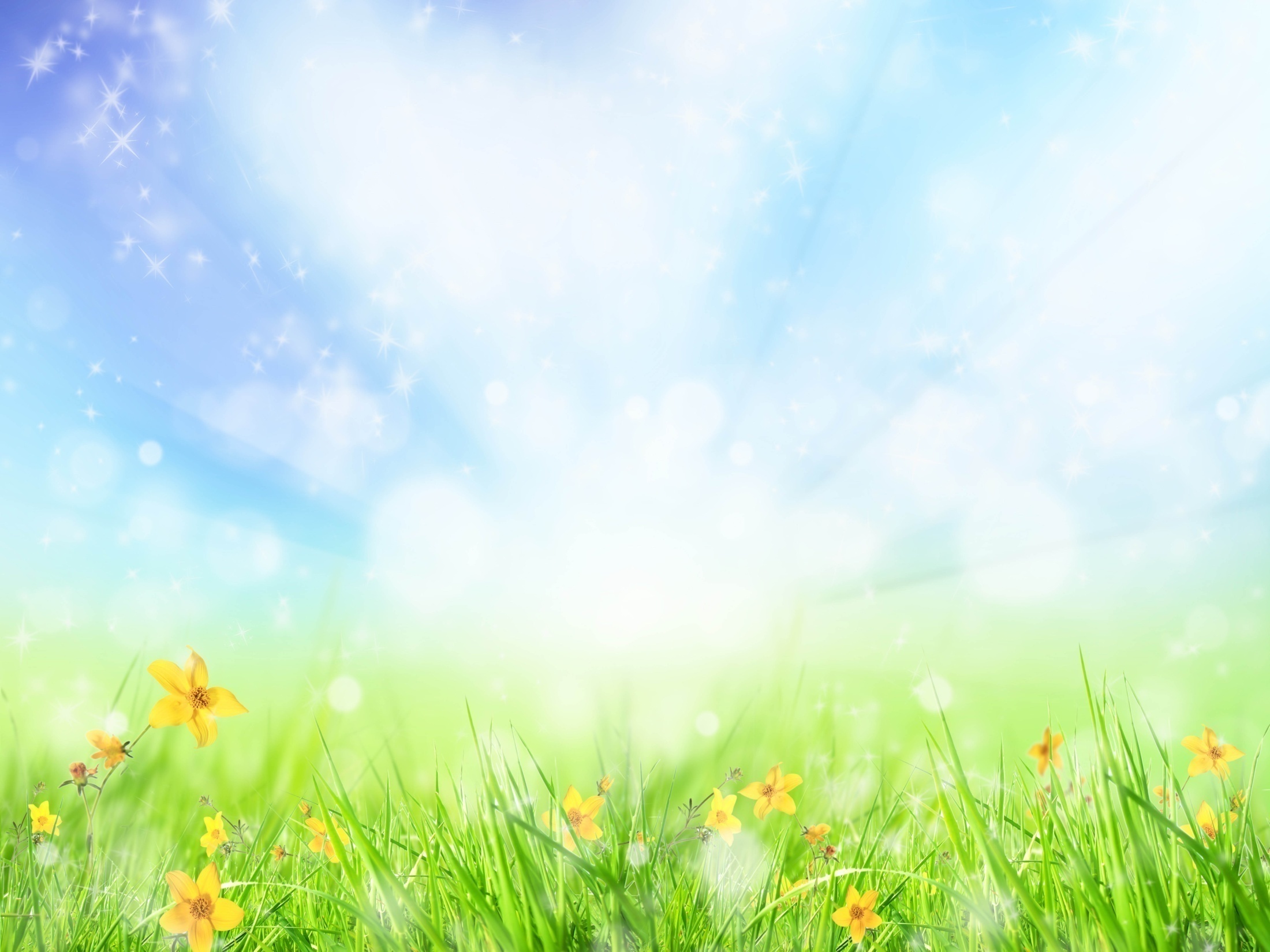 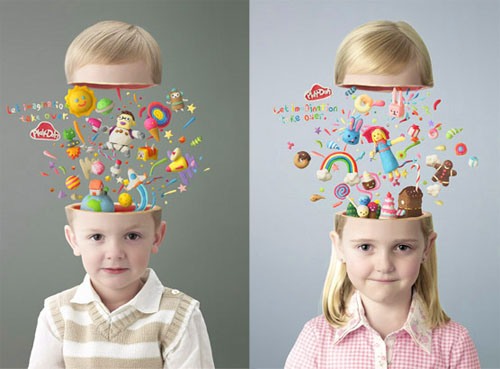 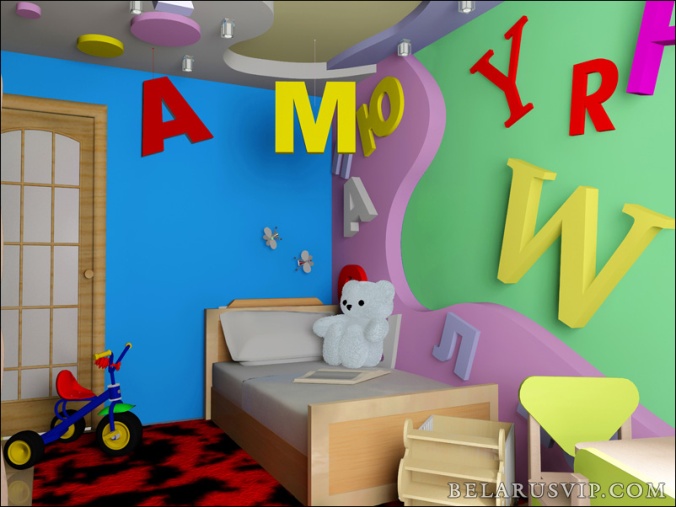 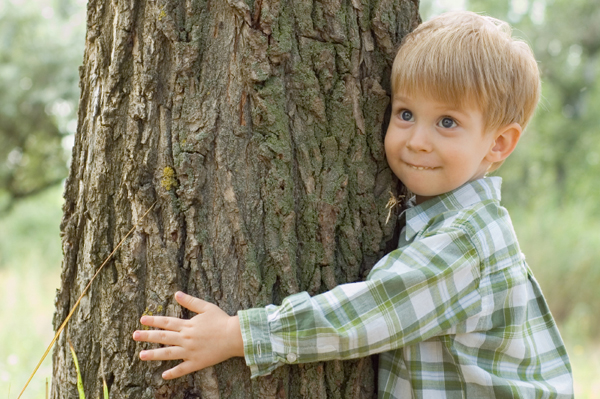 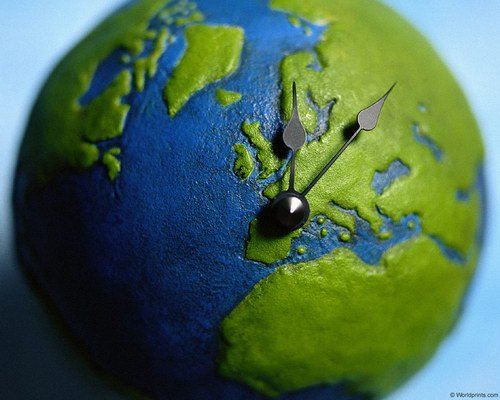 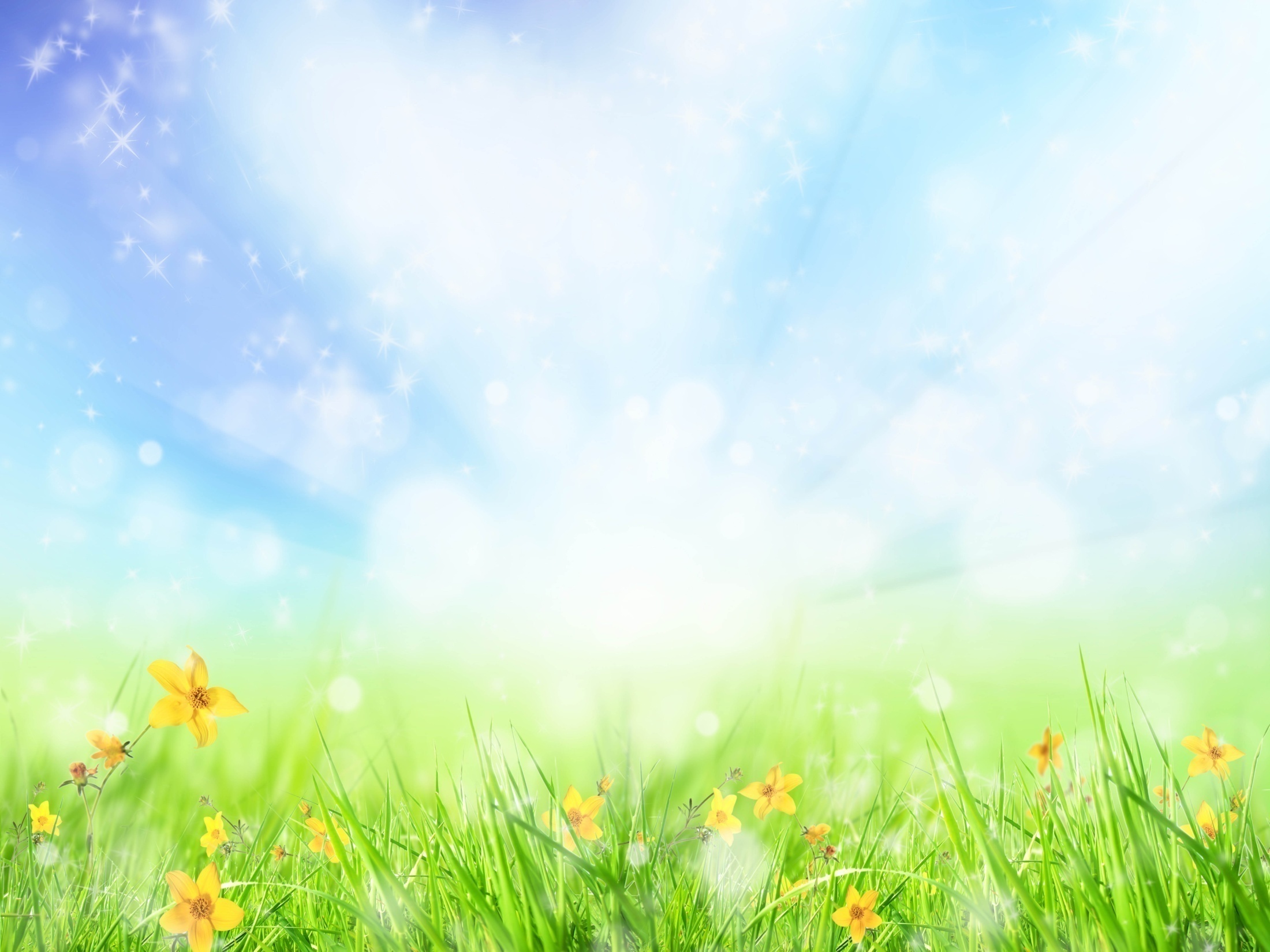 Социальные
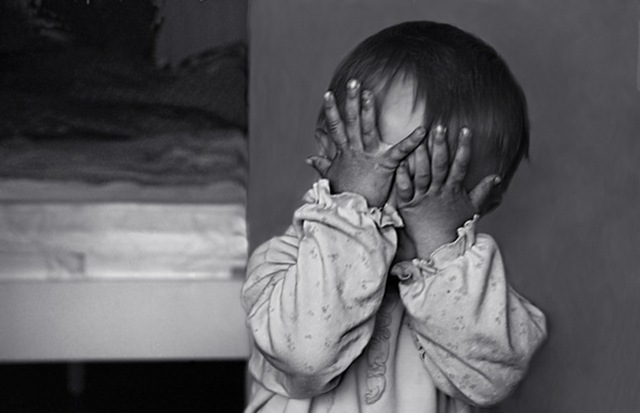 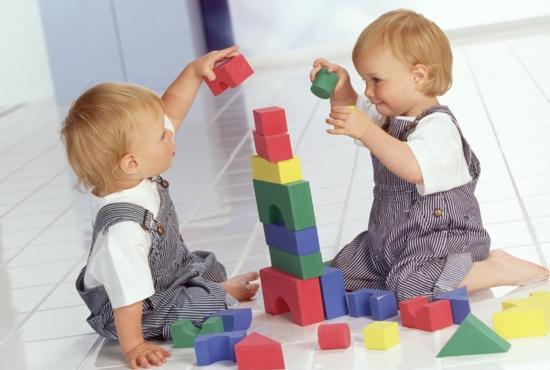 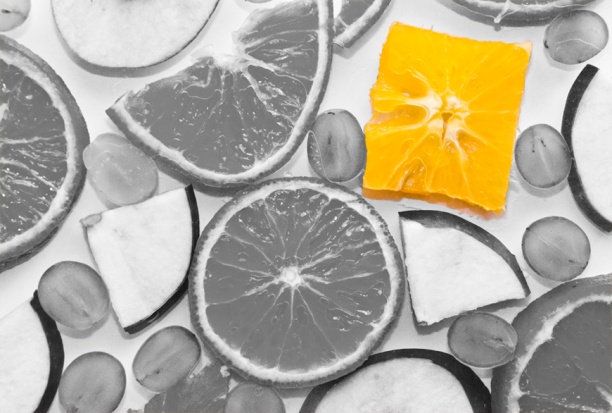 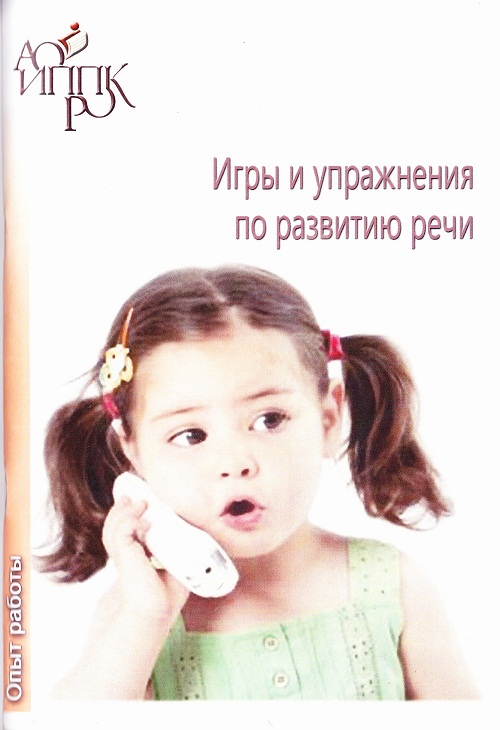 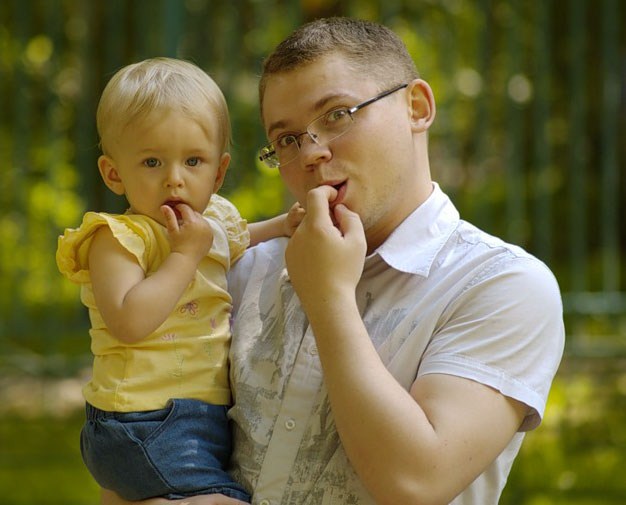 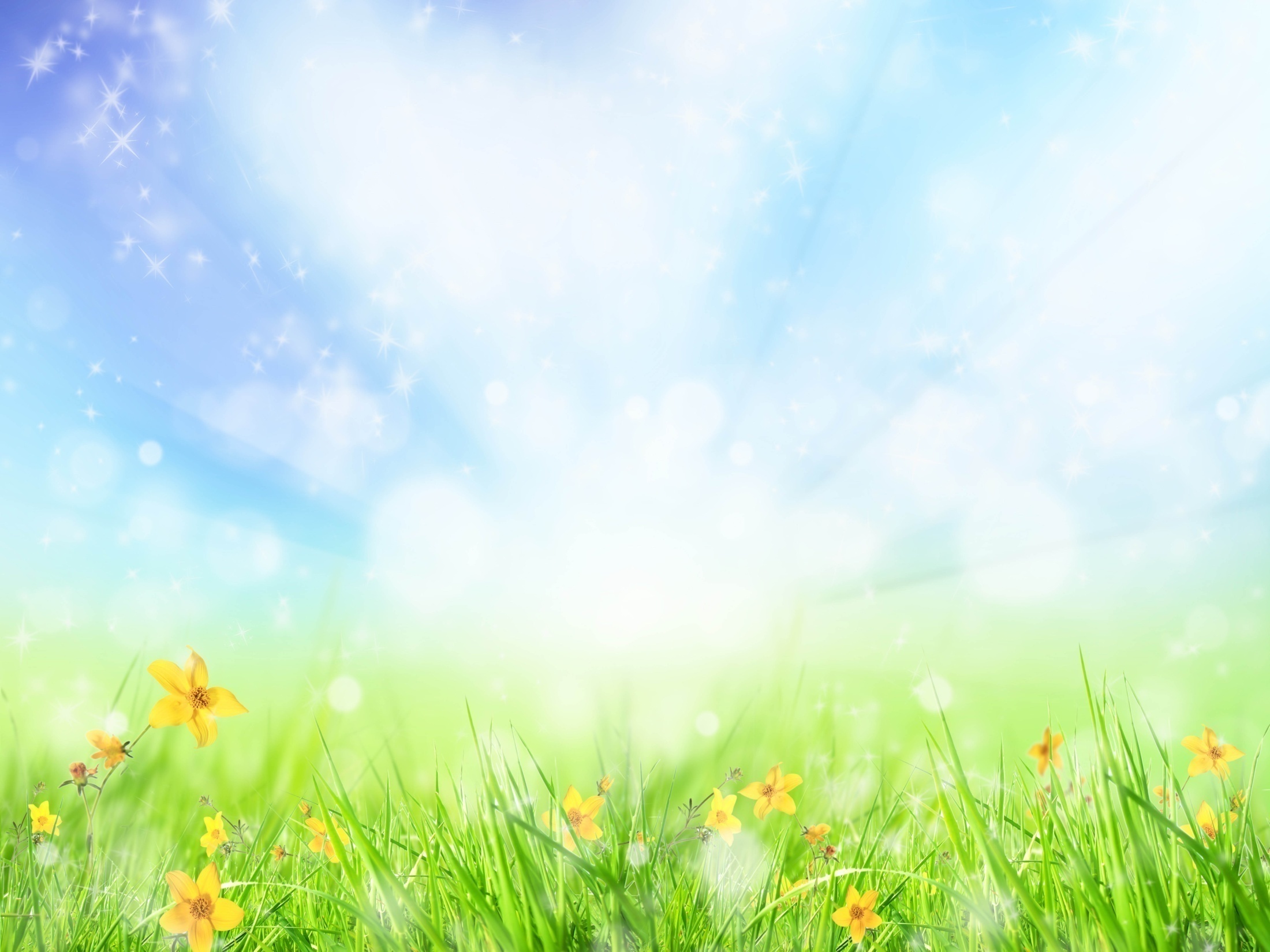 Эмоциональные и духовные
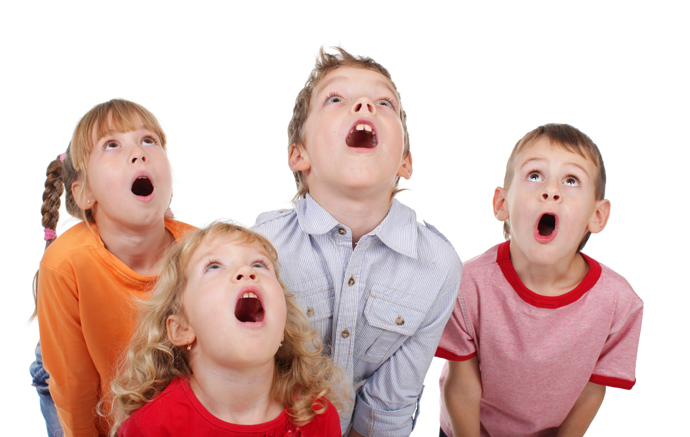 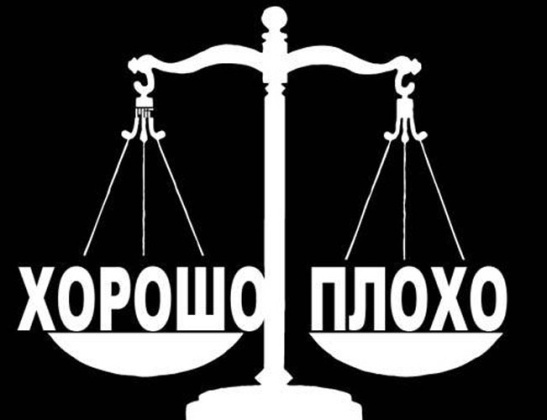 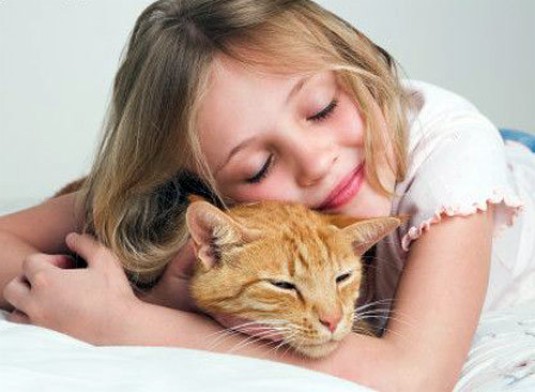 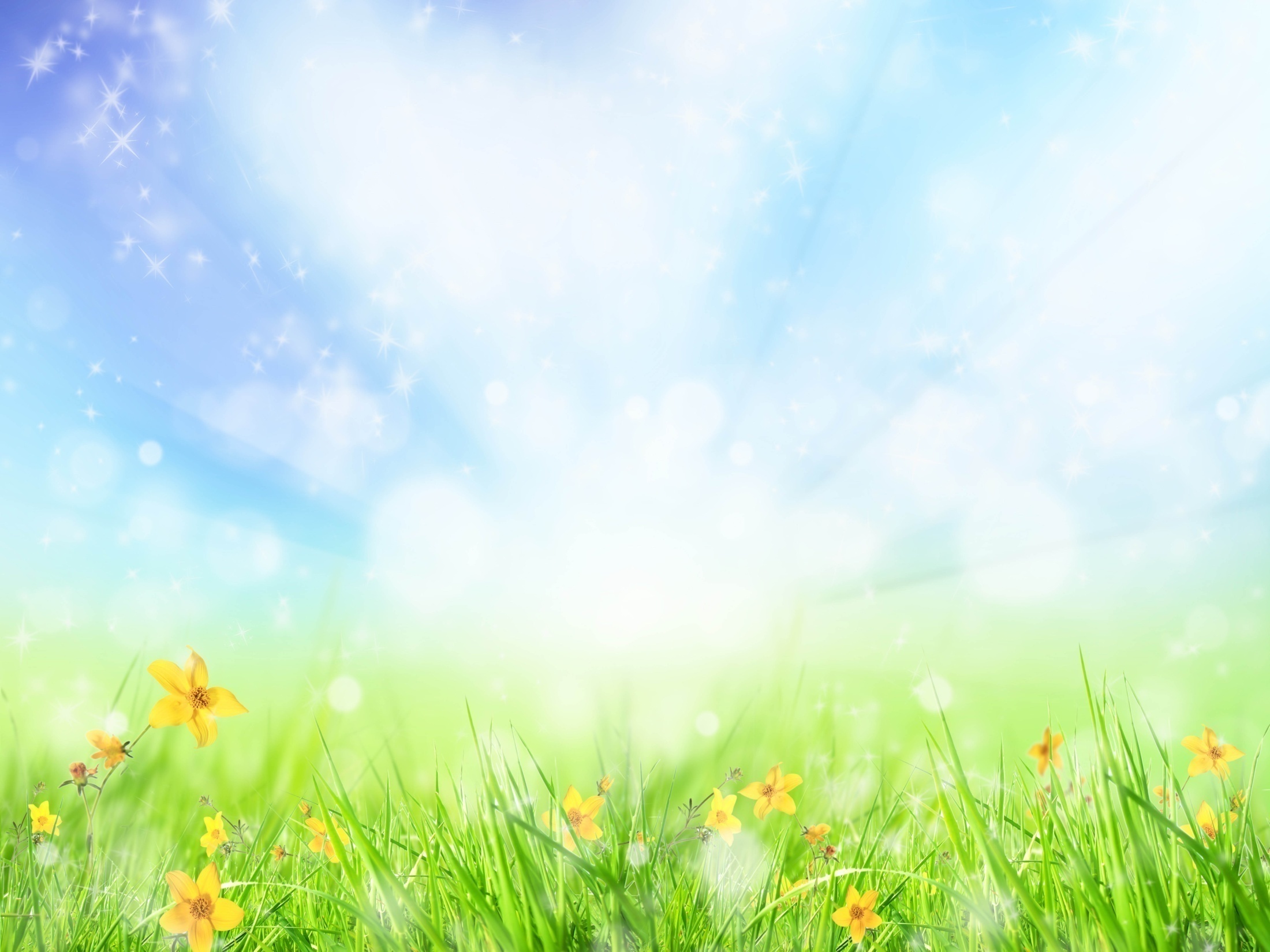 Как учить детей 3-6 лет
Продолжительность урока  20-25 минут 
Помни о возможностях ребенка
Урок чередовать пением, зарядкой, игрой
Учить на уроке детей только одной истине 
Эффективно используйте повторение
Учите в игре
Речь учителя должна быть простой и доступной  Избегайте абстрактных слов, неясных понятий Объясняйте и повторяйте с ними новые слова
На уроке имейте достаточное количество материалов для рукоделия.
Учите ребенка не обижаться.
Учите ребенка делиться с другими 
Следует воздержаться от истории и хронологии.
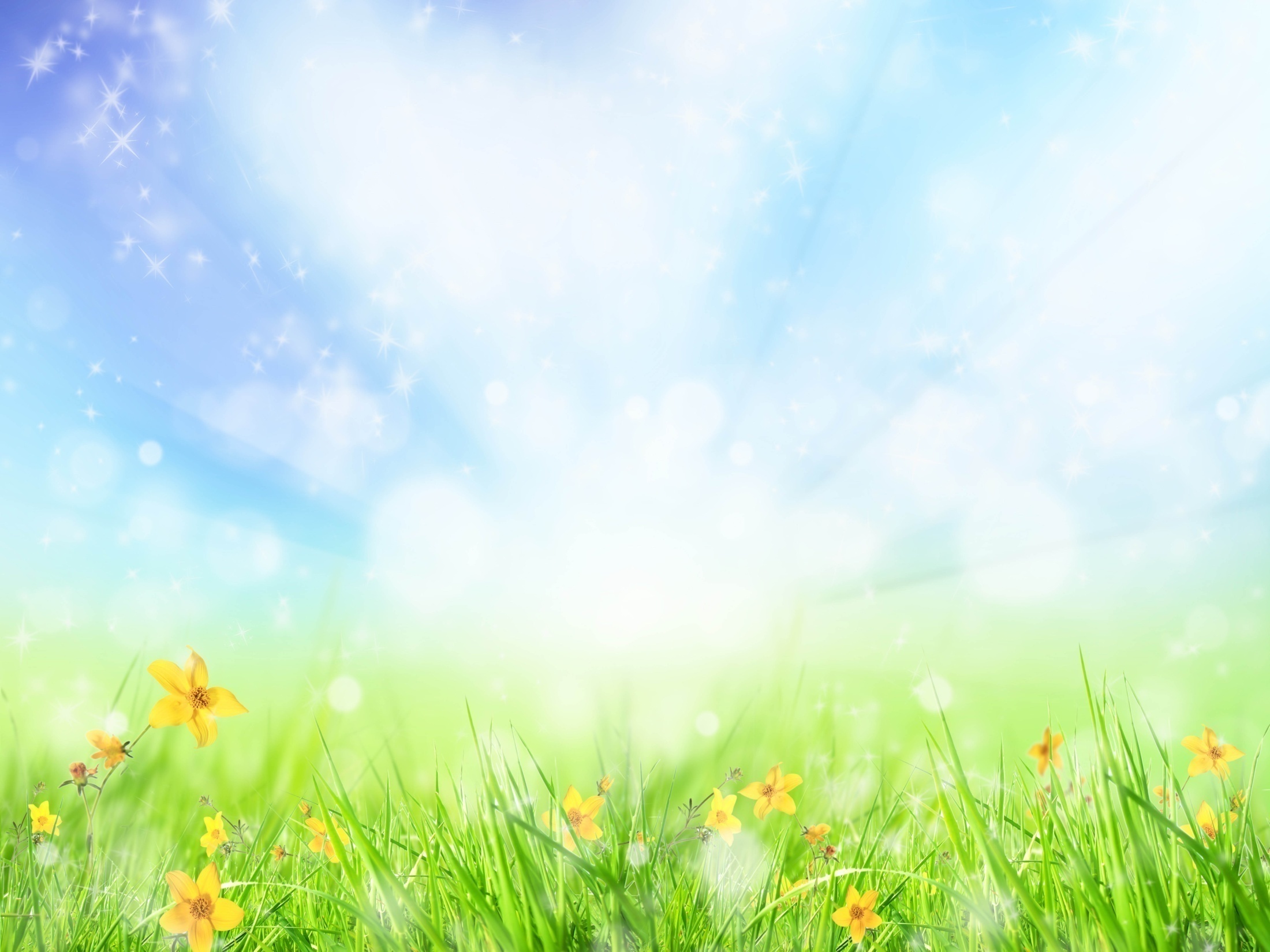 Чему нужно учить дошкольника:

1. Бог меня любит
2. Бог создал мир прекрасным. Я благодарю Его.
3. Иисус является моим самым близким другом.
4. Библия- особая книга о Боге и Христе. 
5. Бог создал людей, и я хочу уважать их.
6. Бог создал семью и меня.
7. Бог создал Церковь и меня там любят.
8. я люблю Бога и хочу быть послушным Ему.
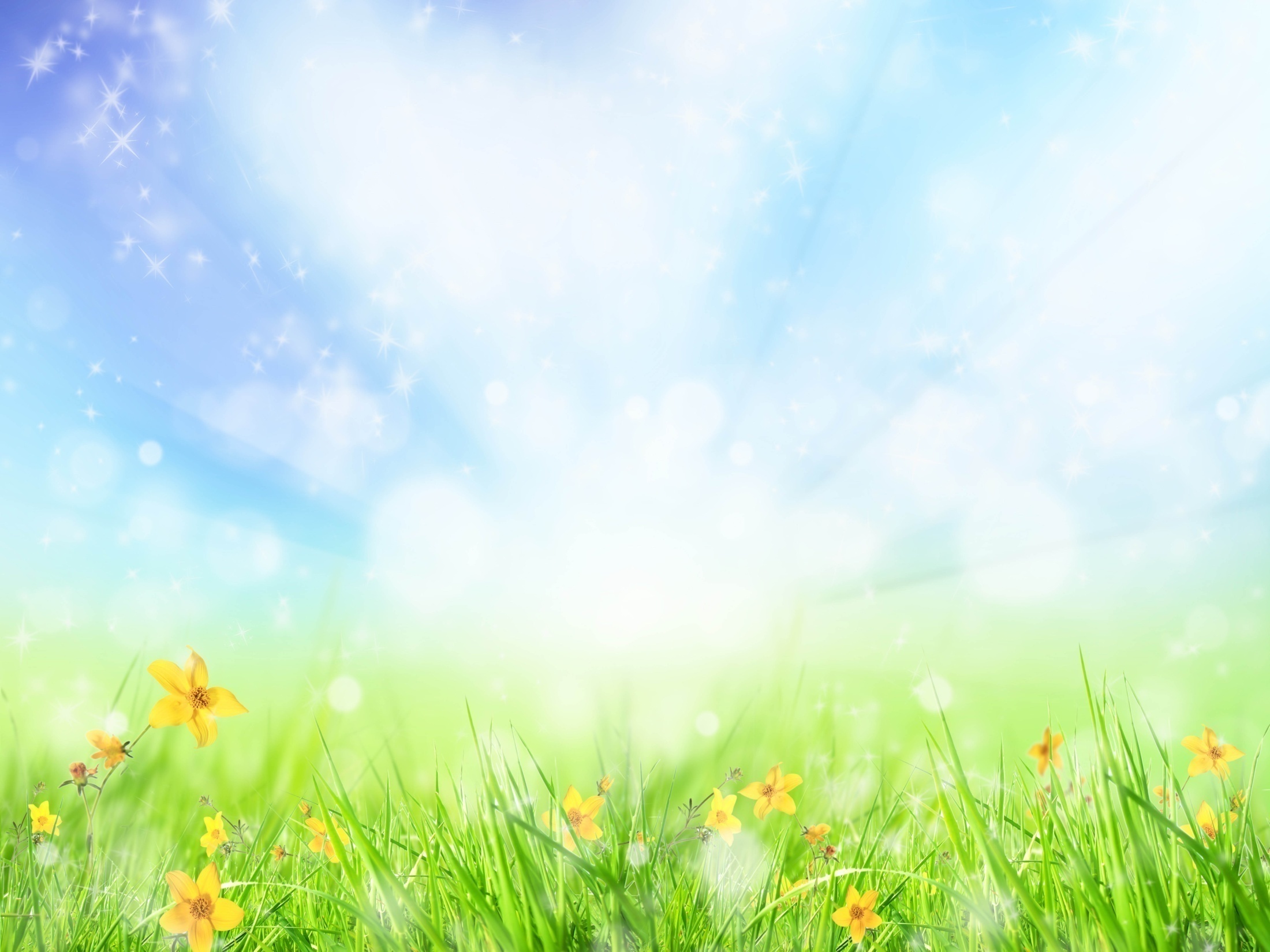 7-10 лет
Физические
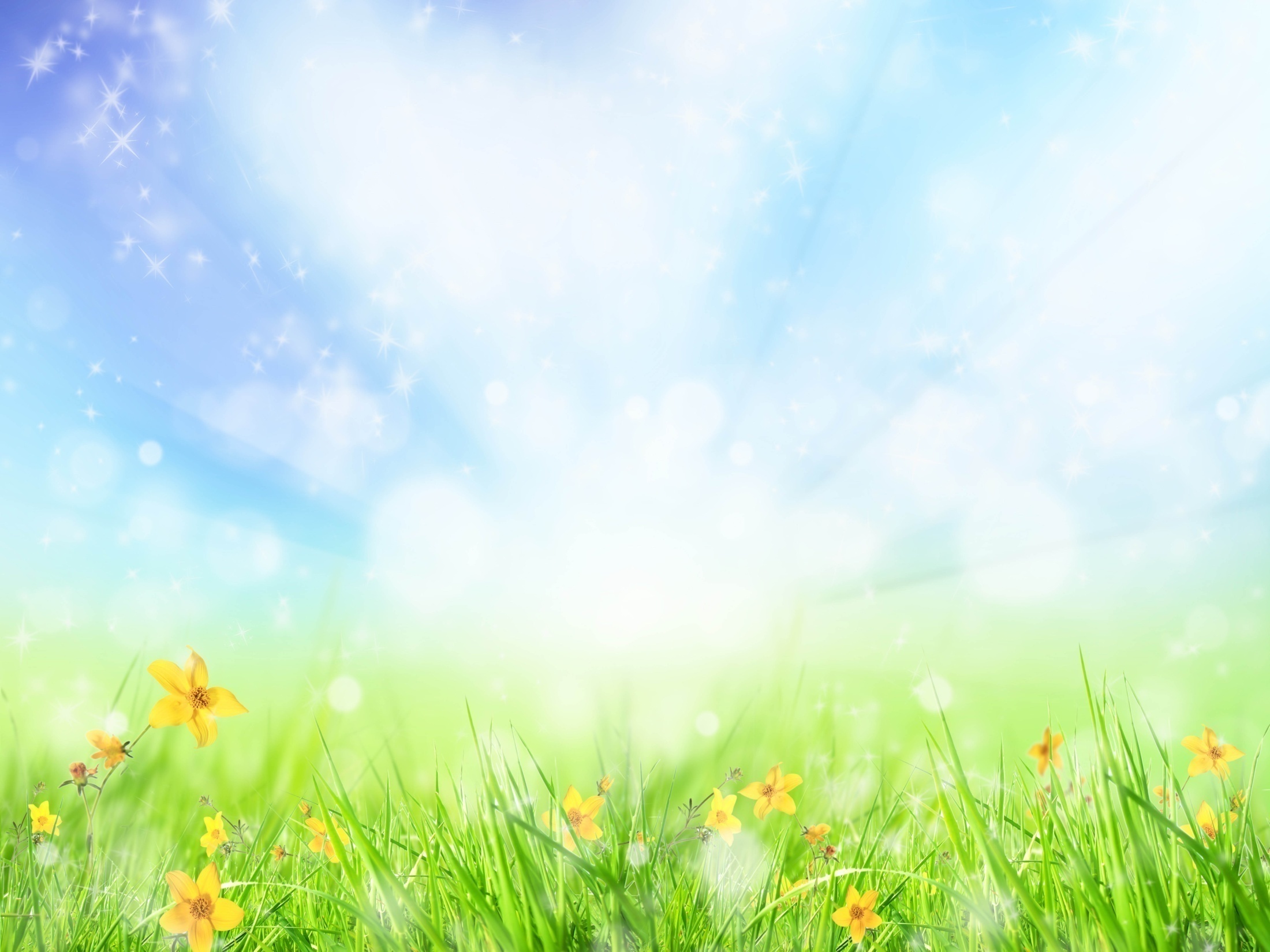 Интеллектуальные
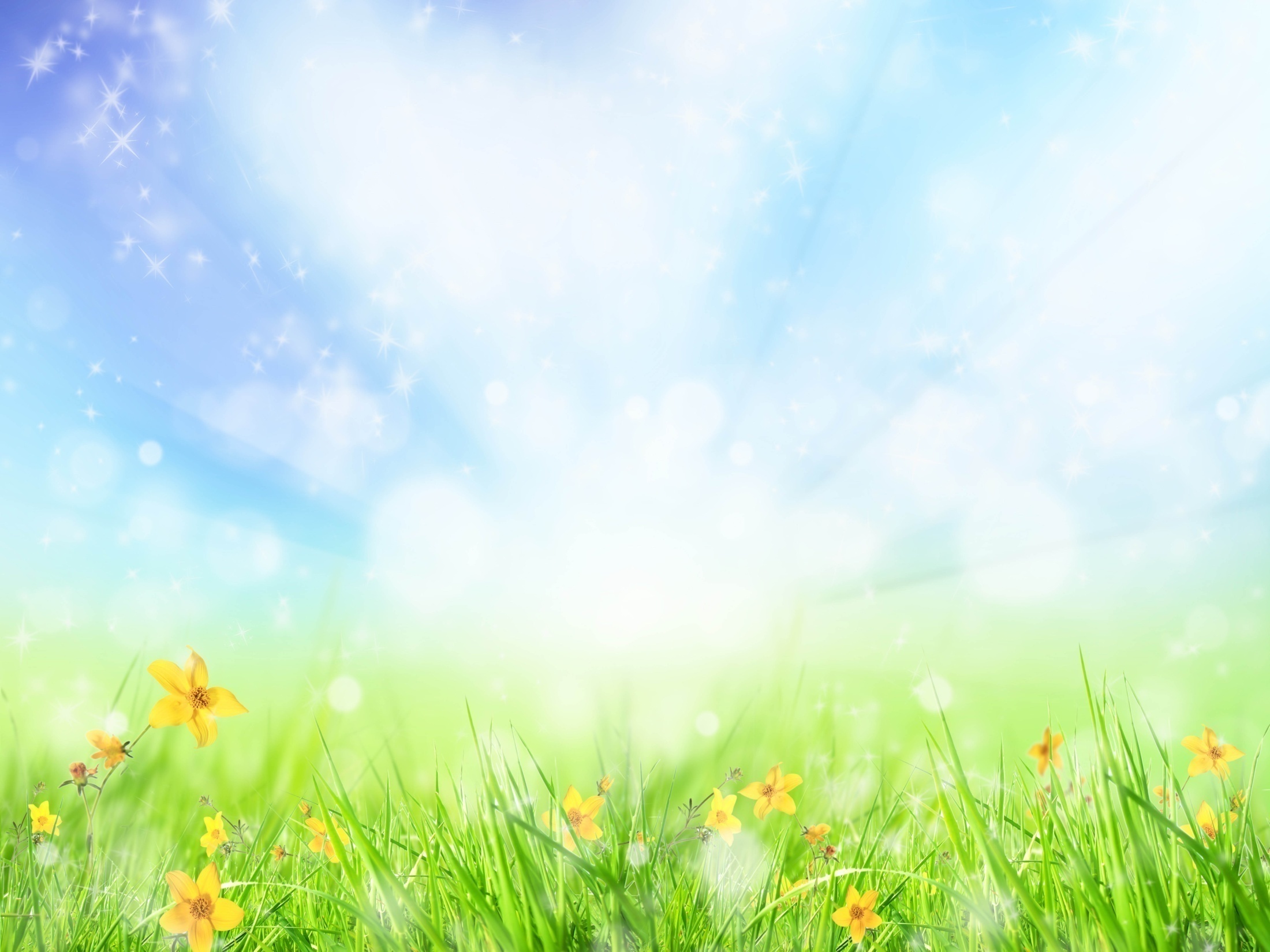 Социальные
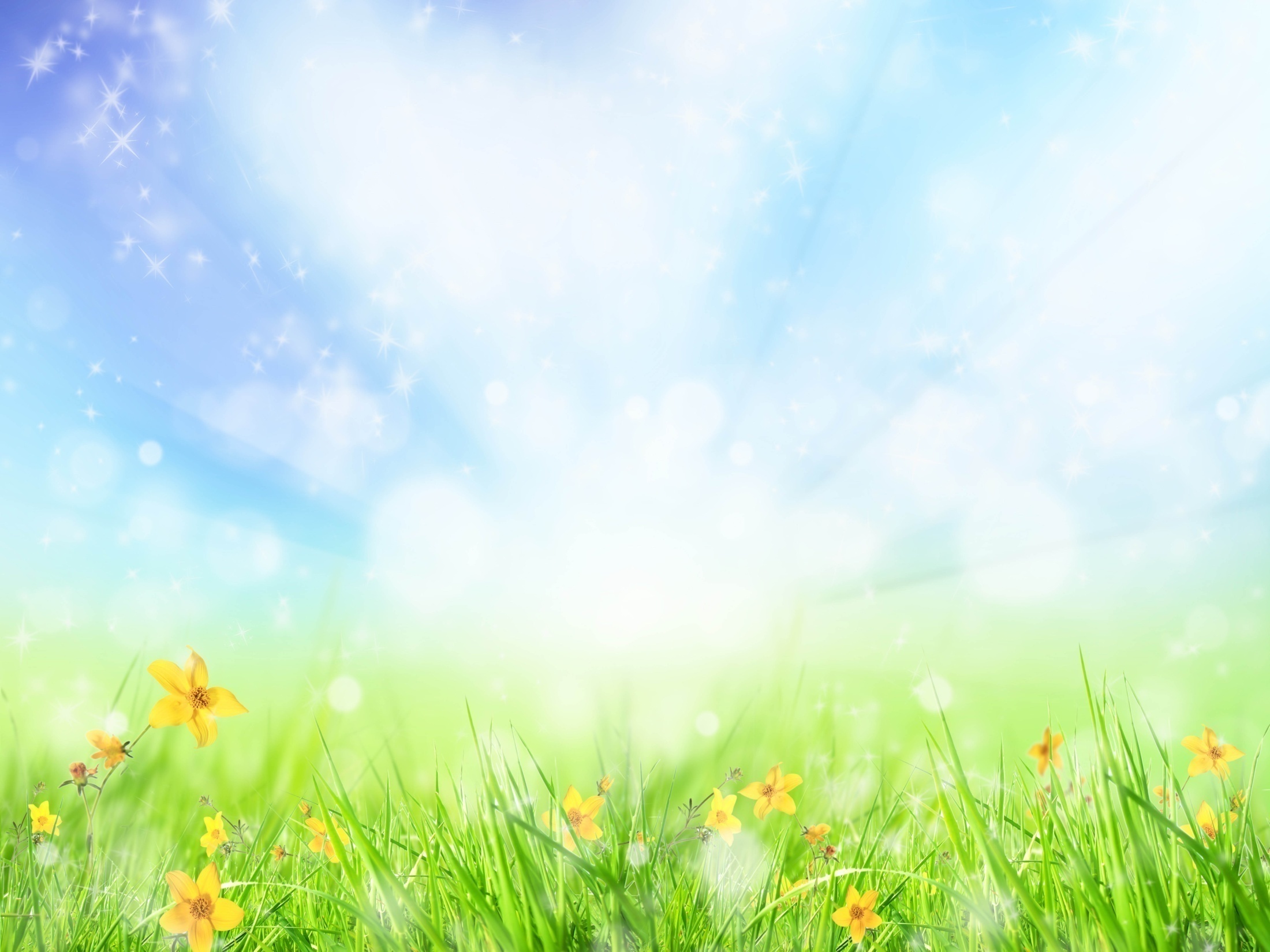 Духовные
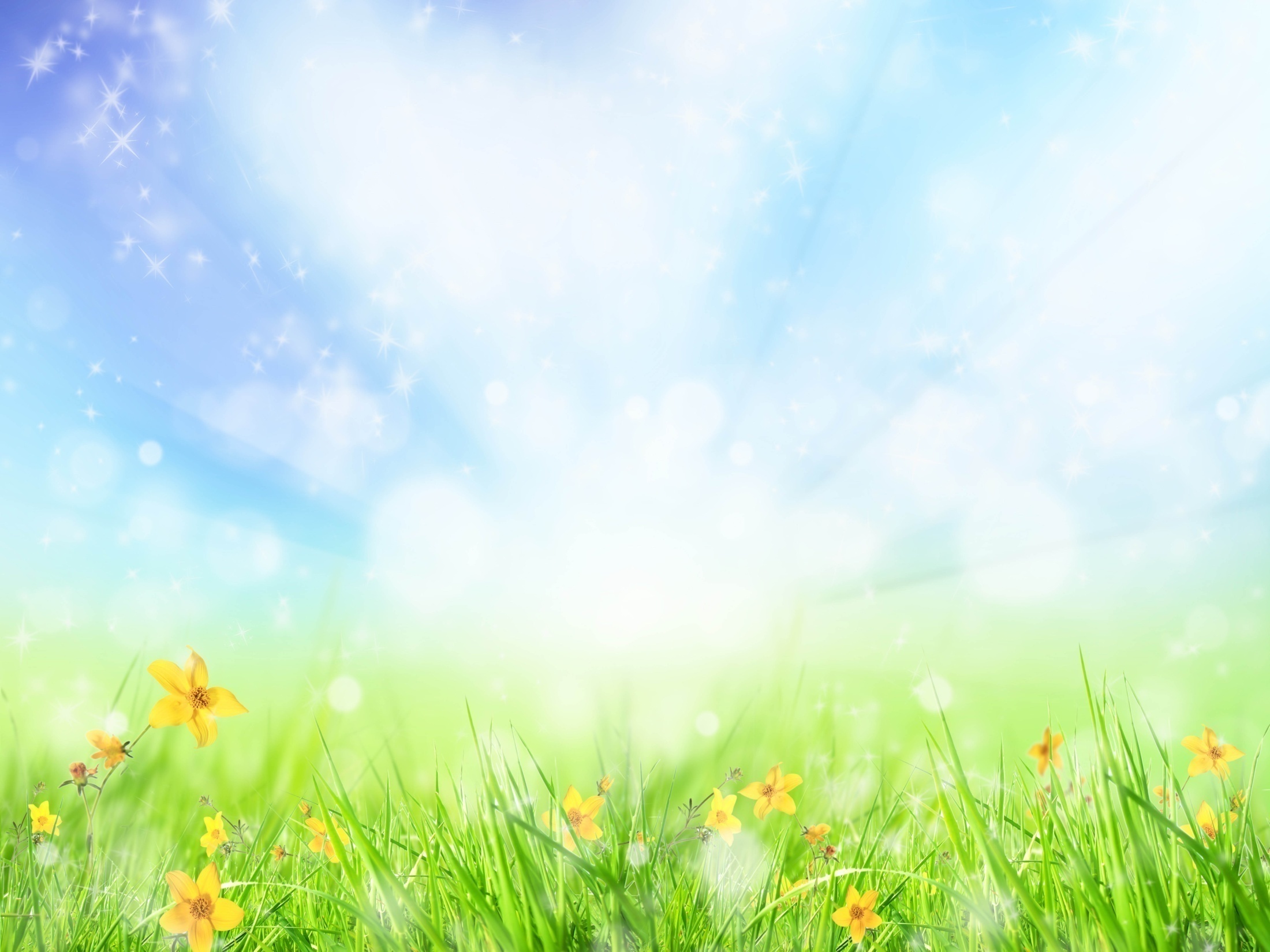 Как учить детей 7-10 лет
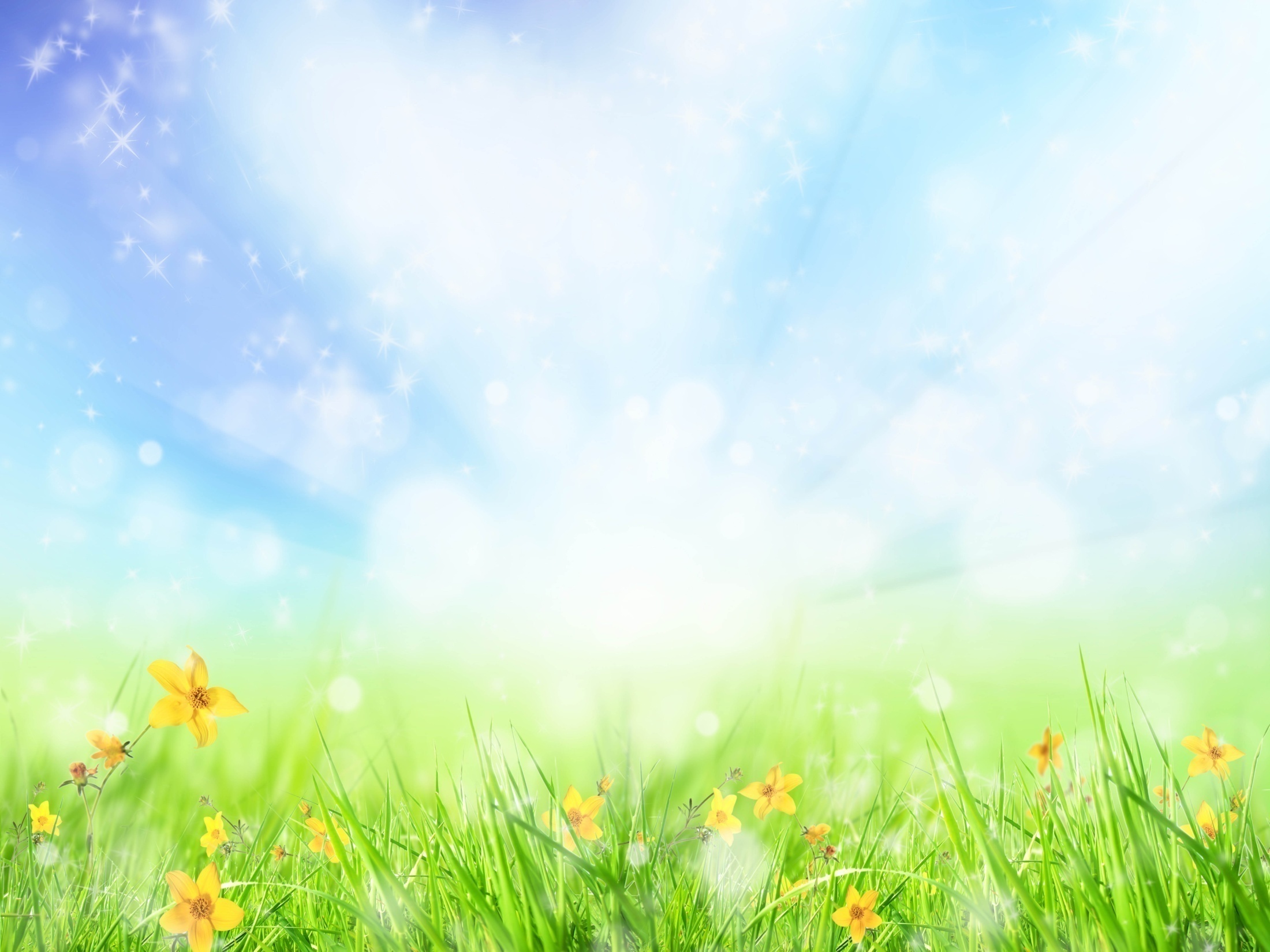 Чему нужно научить 
детей 3-10 лет

1. Любить Бога Мат 22:37-38
2. Любить ближних. Мат. 22:39
3. Не кради. 1Кор. 6: 10
4. Не говори неправды. 1Иоан. 5: 17.
5. Не говори плохих слов  Кол. 3: 8.
6. Послушание родителям. Кол. 3: 20 
7. Почитание отца и матери. Мат. 19: 19.
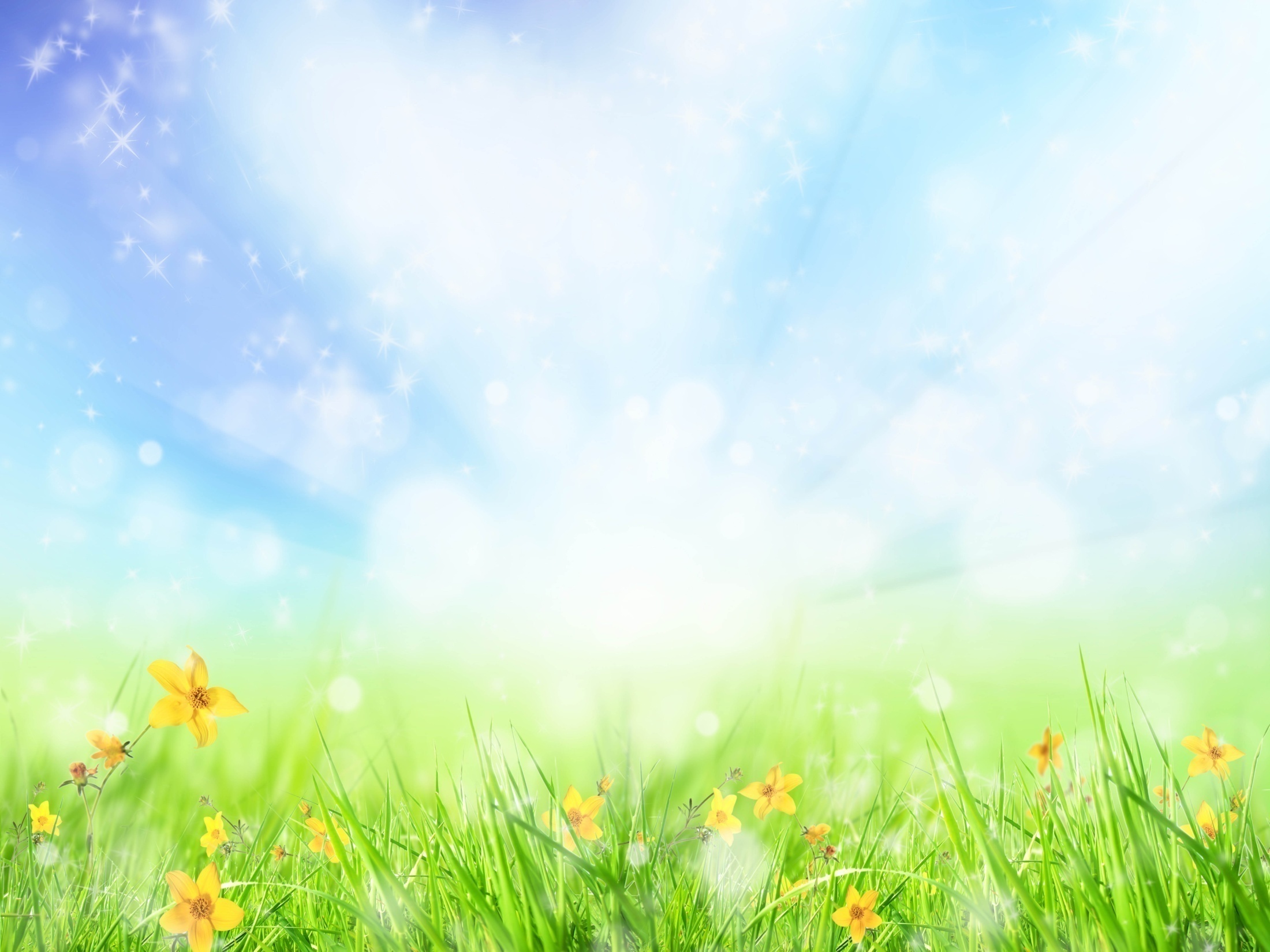 Подростки
Физические
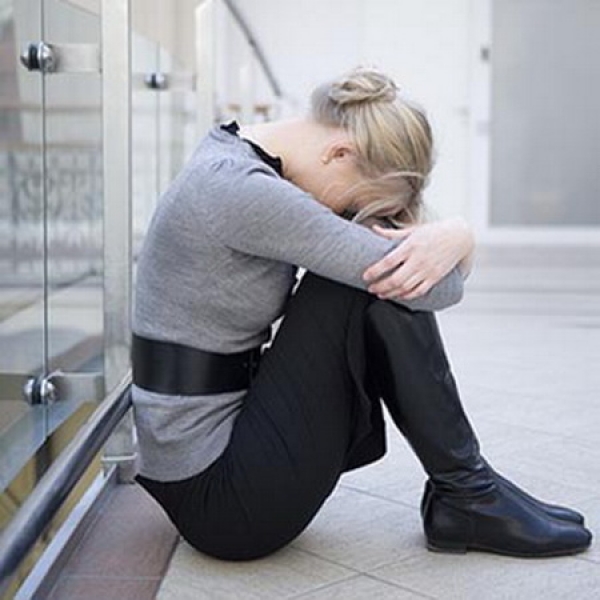 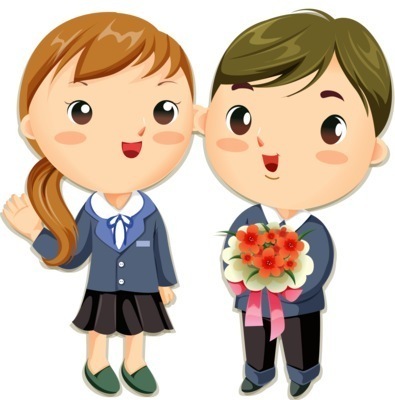 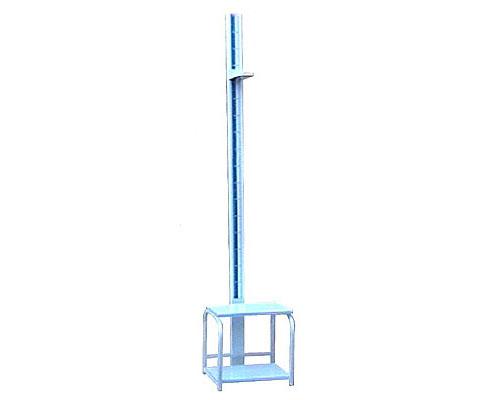 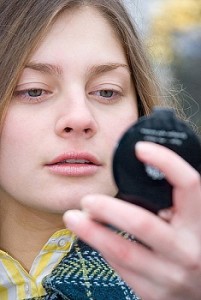 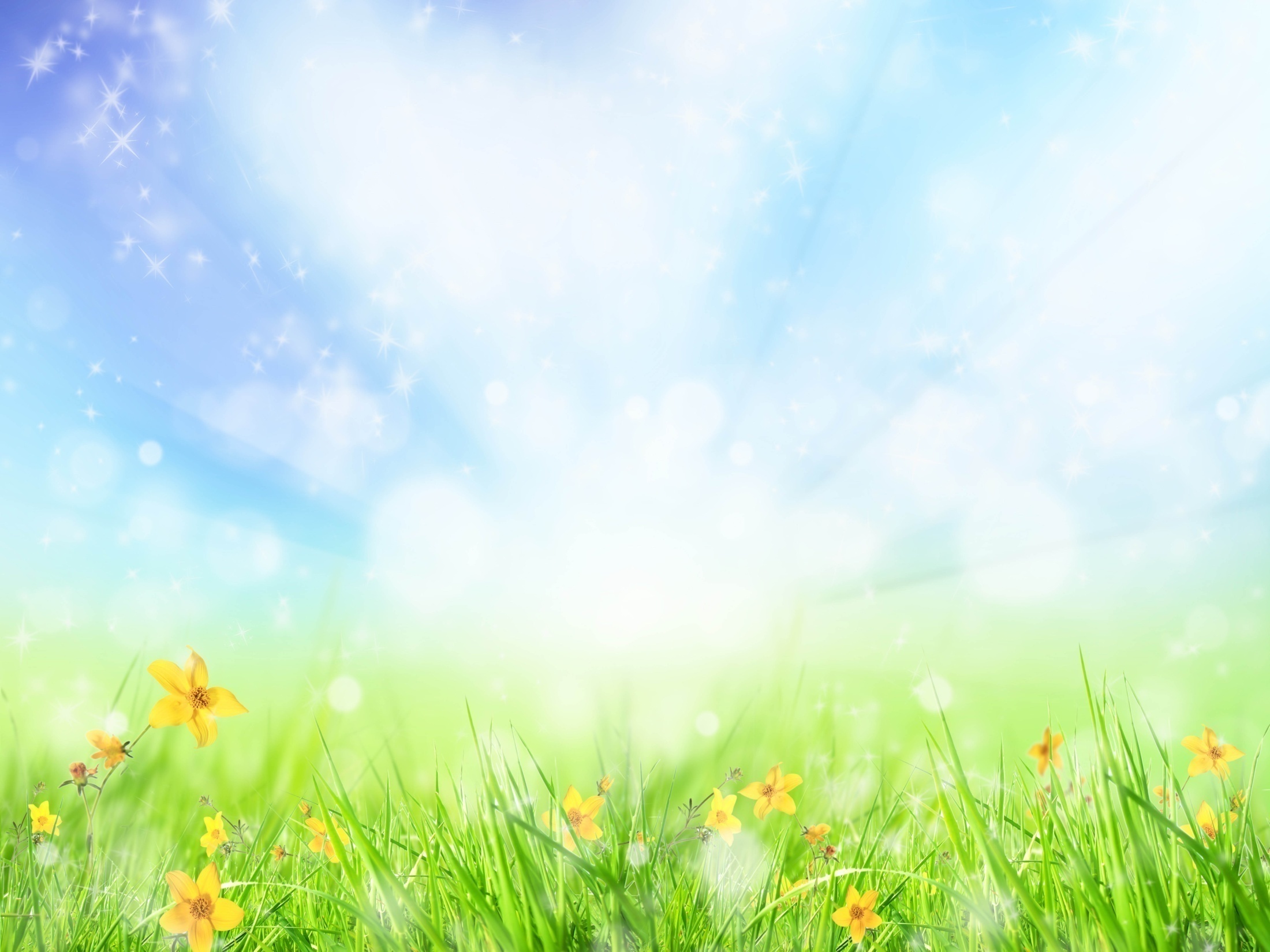 Интеллектуальные
Острый ум
Хорошая память
Любят мечтать
Понимают абстрактные понятия
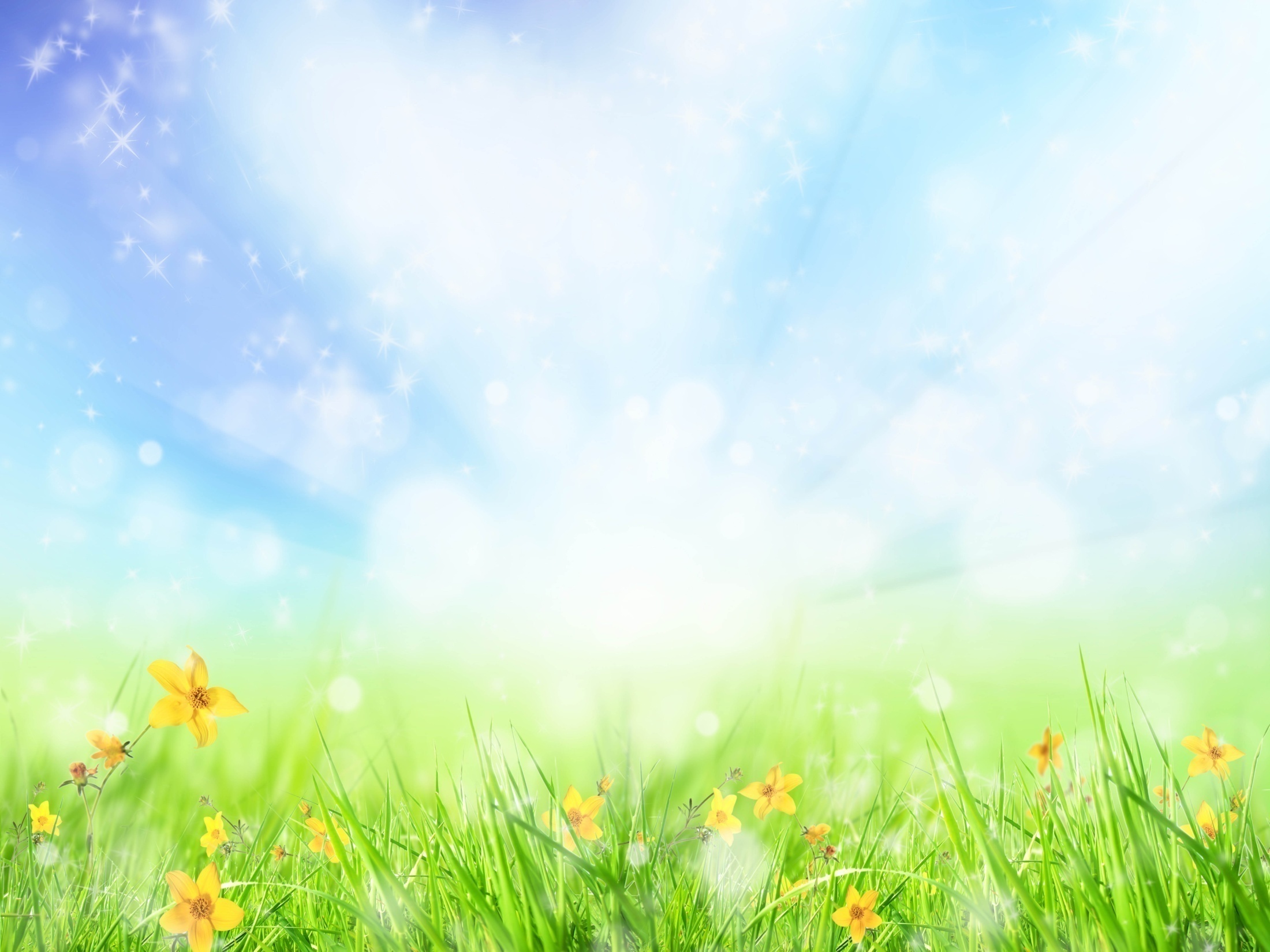 Социальные
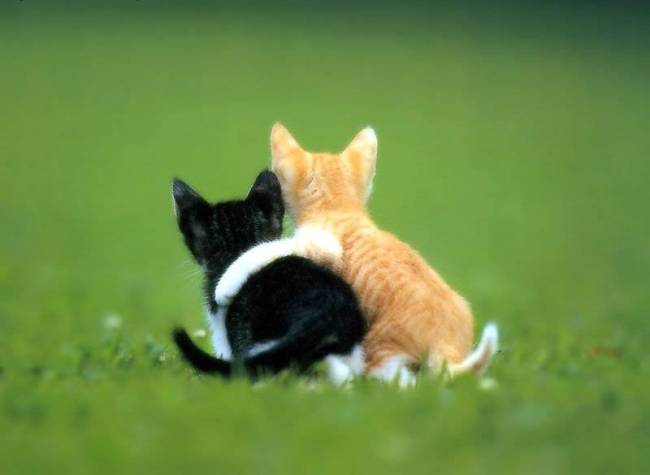 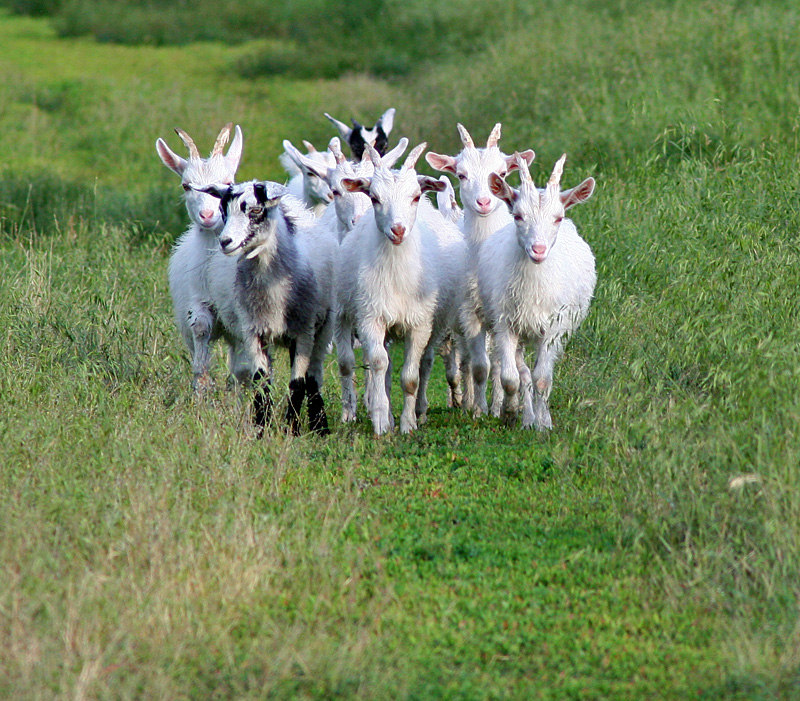 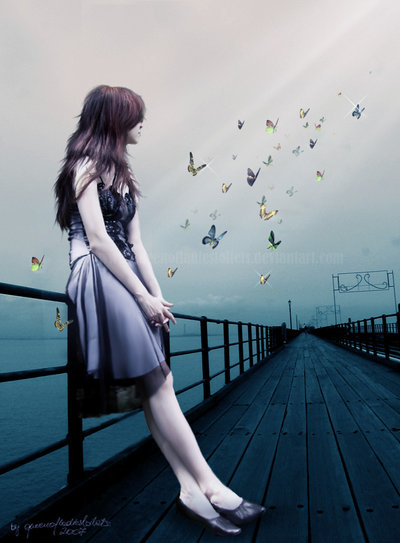 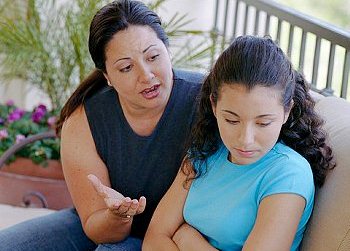 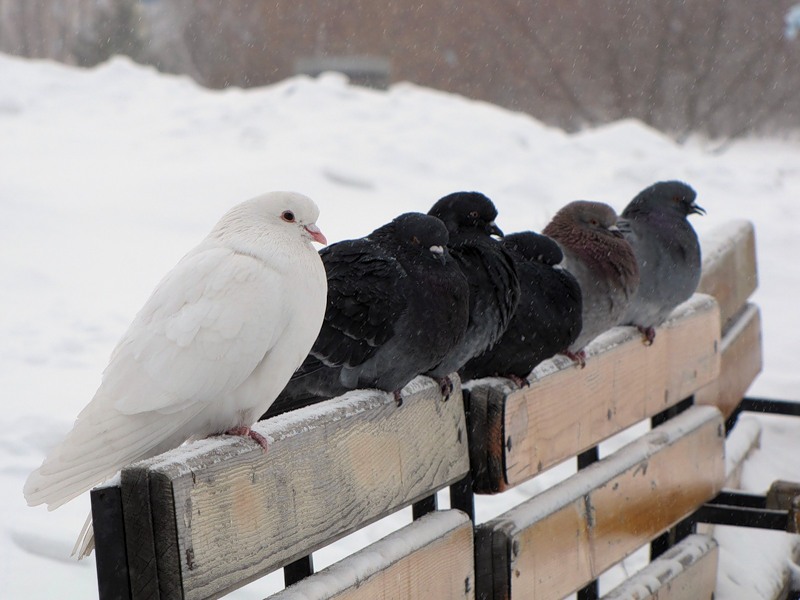 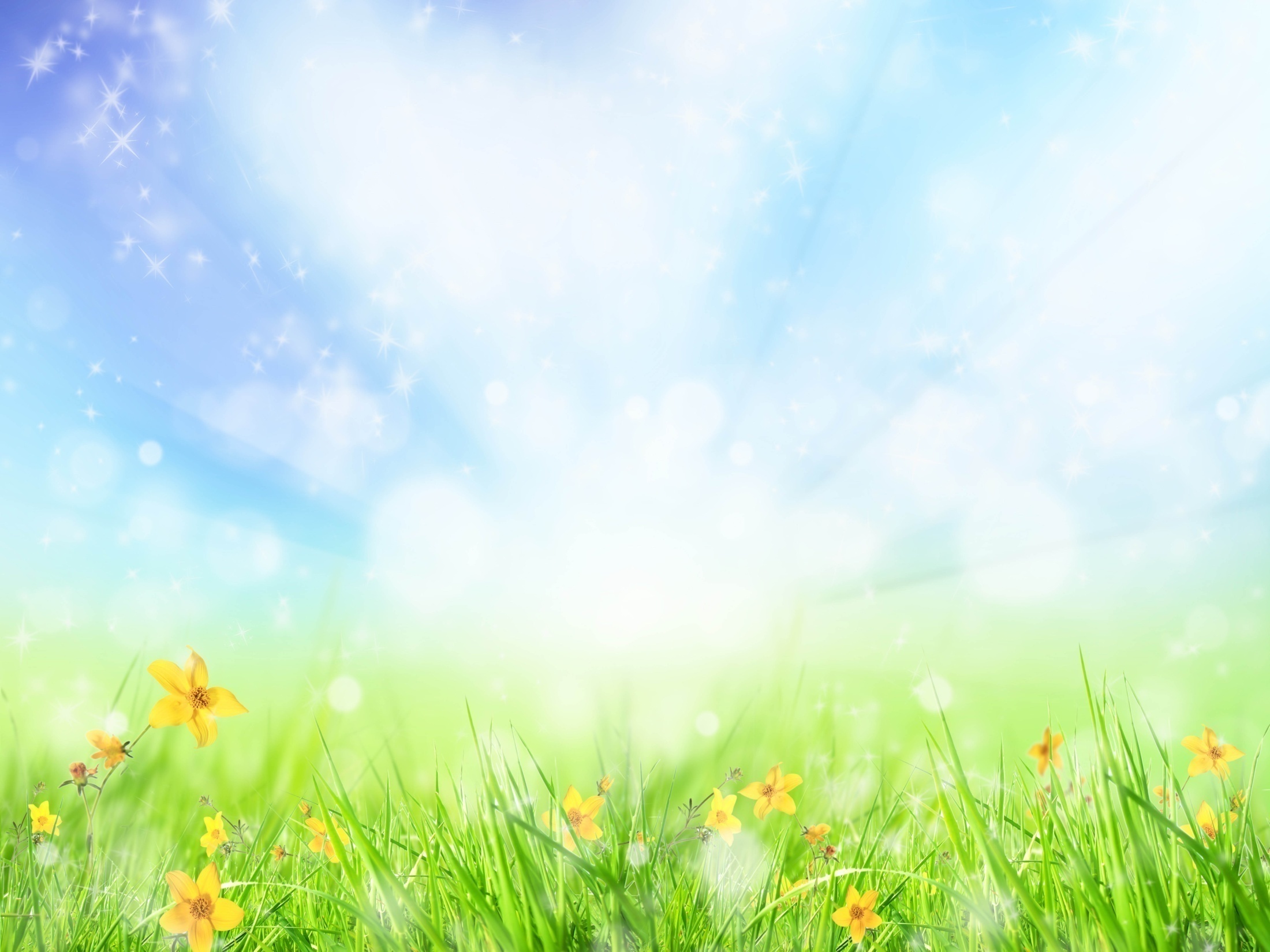 Духовные
вера????????
Жизнь = вера 
Кто я?
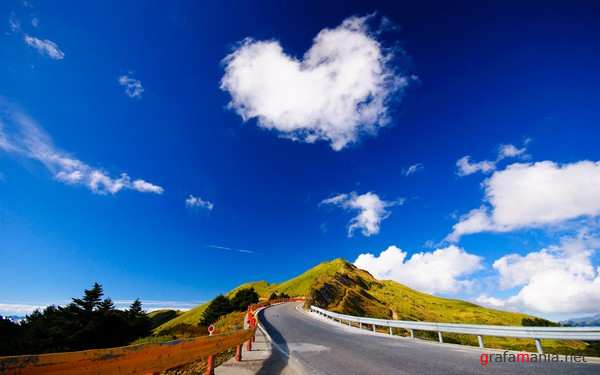 Путь к сердцу подростка
ПОЛЮБИ!
Останься верным!
Пойми !
Признай !
Подружись!
Скажи «прости»!
Будь внимательным!
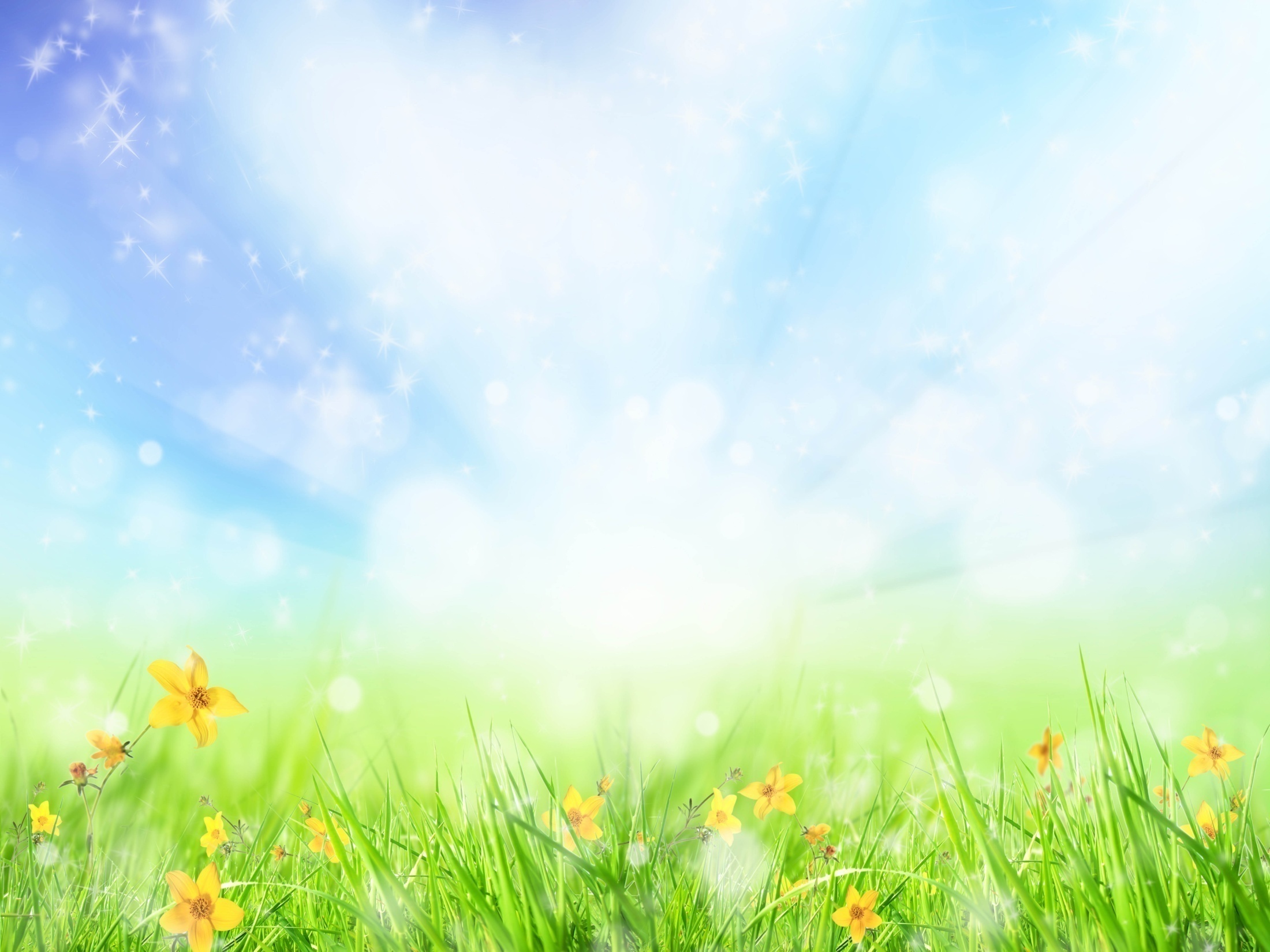 Как учить подростков

Учителю нужно быть примером  во всем.
Серьезное отношение к вопросам подростка.
Дайте им возможность активно участвовать на уроках.
Используйте разнообразные приемы  преподавания.
Не допускайте, чтобы люди чувствовали себя одинокими после собрания.
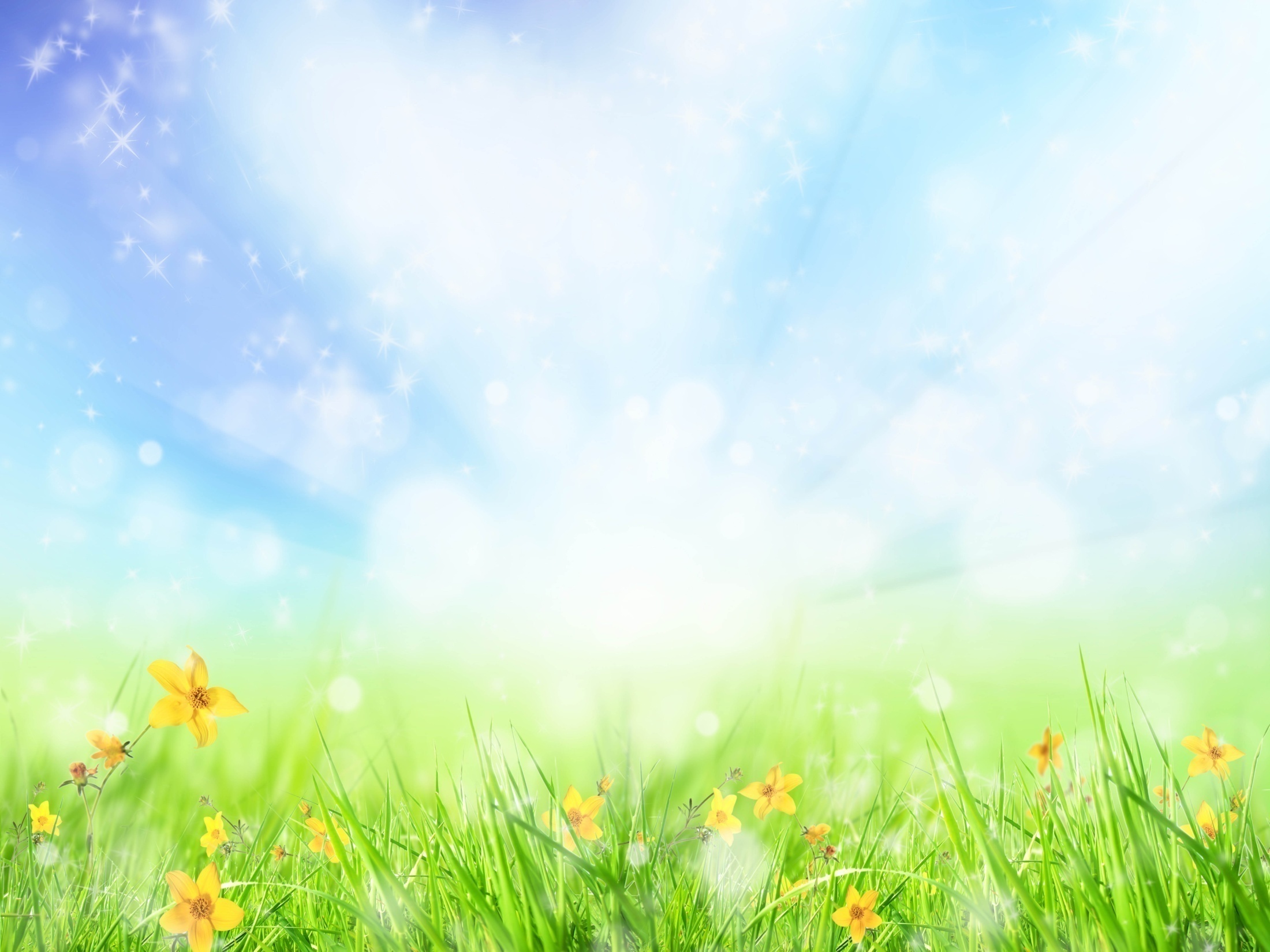 Чему учить подростков 11-14 лет

Путь спасения.
Христианское отношение к жизни. 
Цель жизни.
Ответственность за свой духовный рост.
Жизнь и труд в Церкви. 
Свидетельствовать о своей вере. 
Крещение Духом Святым.
Дружба с миром - вражда против Бога. Учение о целомудрии.